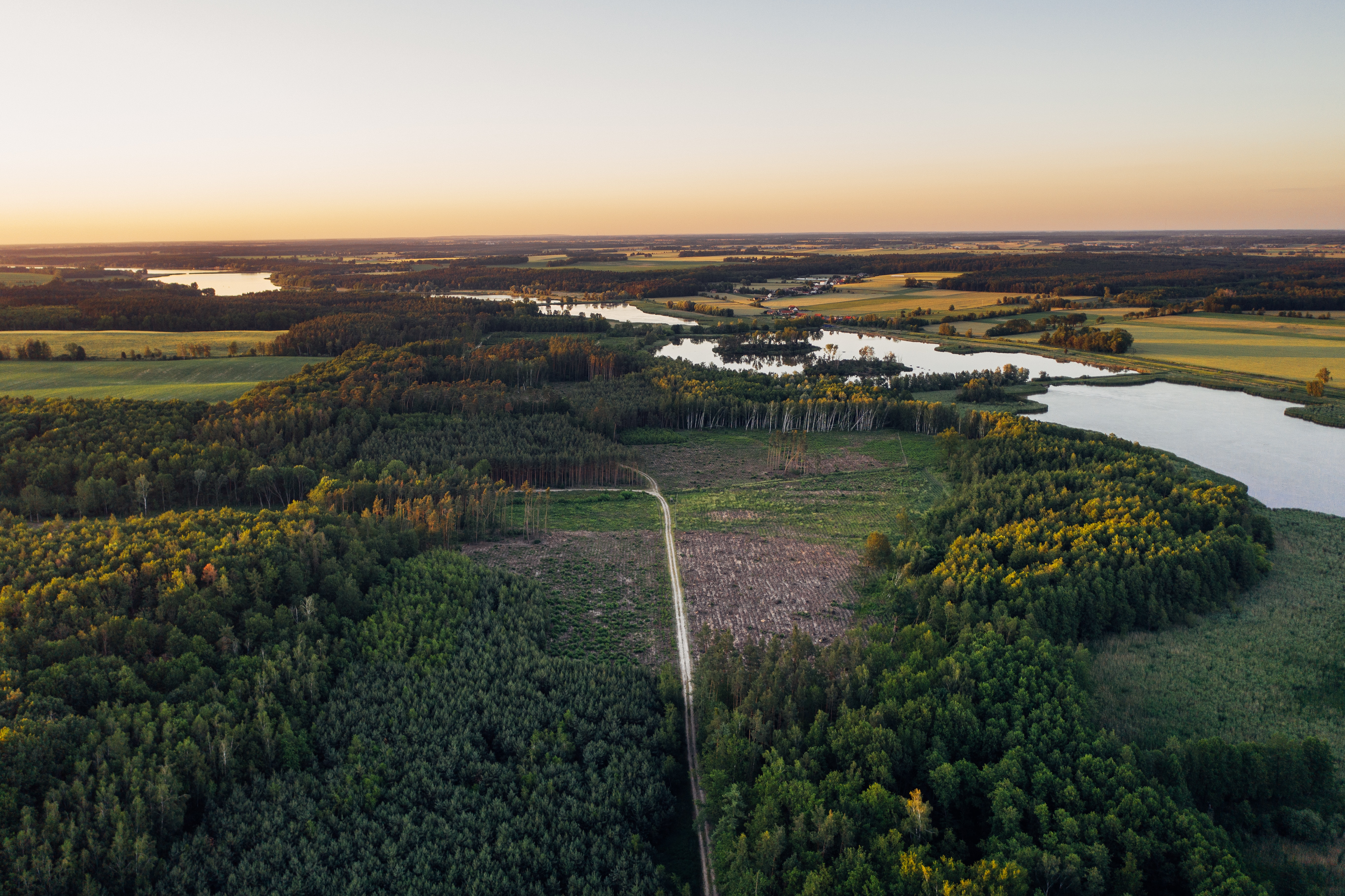 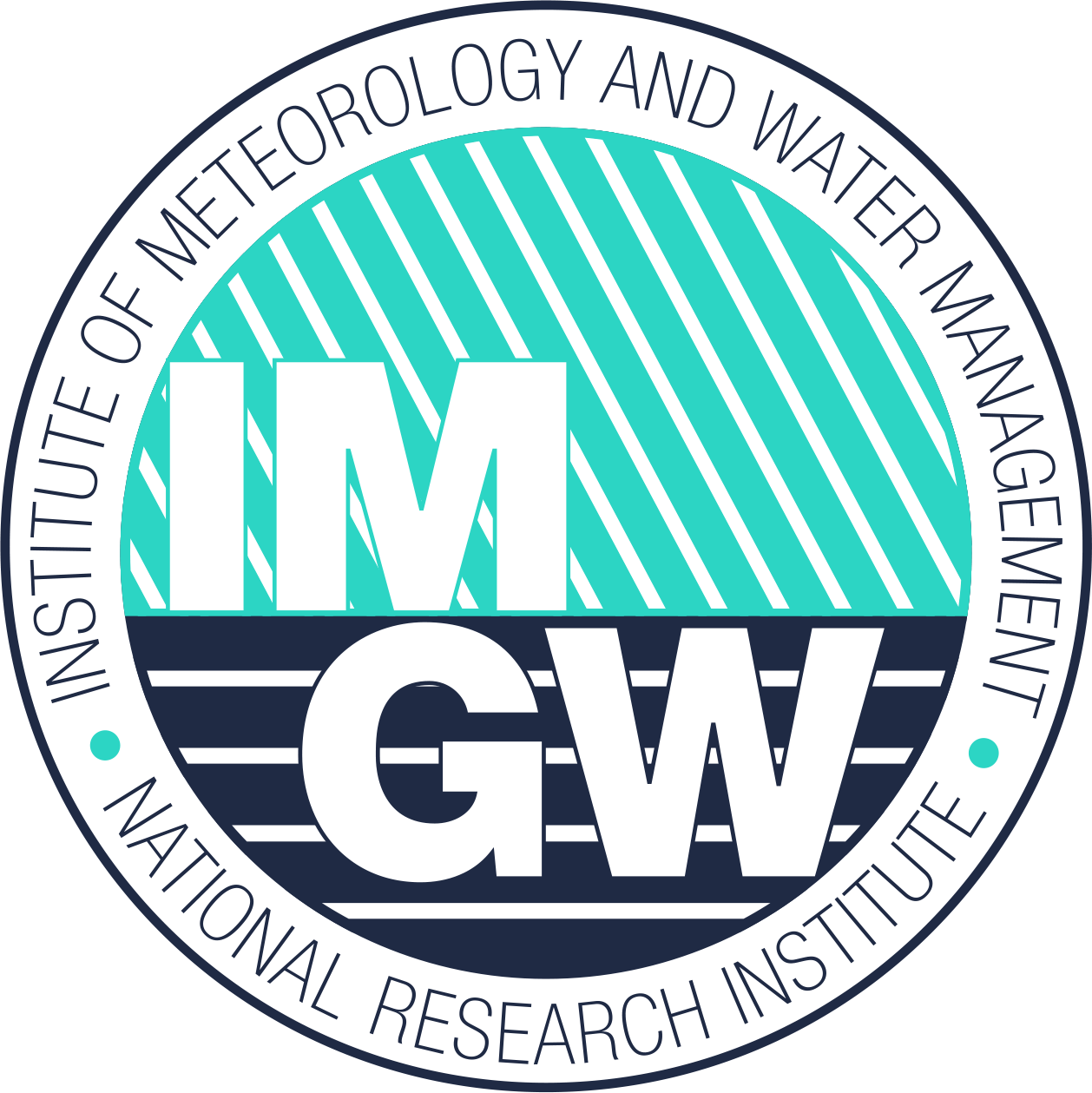 Practical use of H-SAF and Land-SAF products in agriculture service
Piotr Struzik – IMGW-PIB, Kraków
14-17.10.2019, SALGEE Workshop, Darmstadt
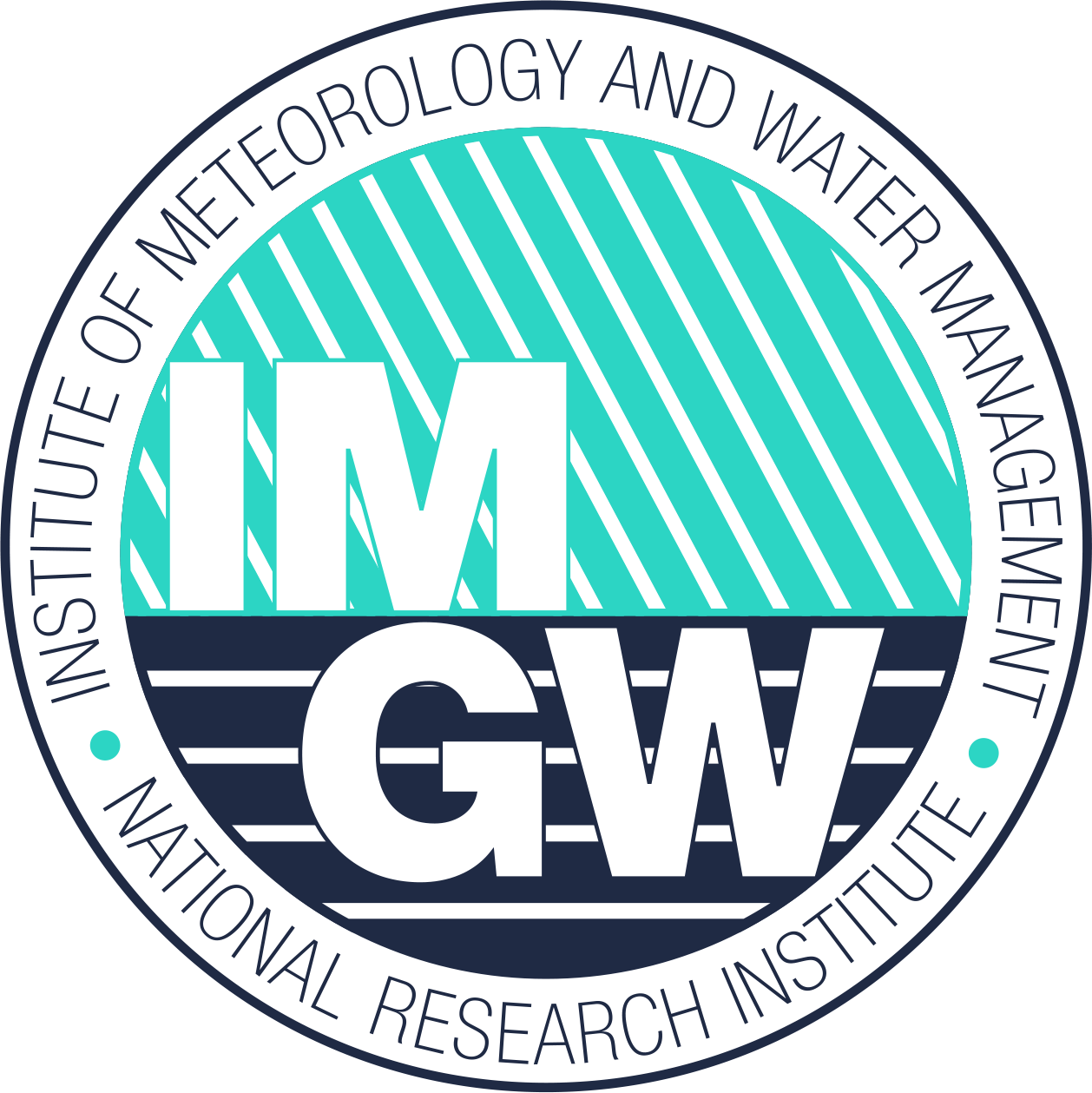 Presentation plan
Polish agrometeorological service – applied satellite products:

Land SAF DSSF - solar radiation
Land SAF ET - actual evapotranspiration
H-SAF H-14 - soil moisture
Land SAF LAI – Leaf Area Index
Land SAF FaPAR – Fraction of Absorbed Photosyntetical Active Radiation

Included subjective view on the products usefullness.

Why the satellite data are             /                than ground observations.
Tytuł prezentacji z tutaj
better
worse
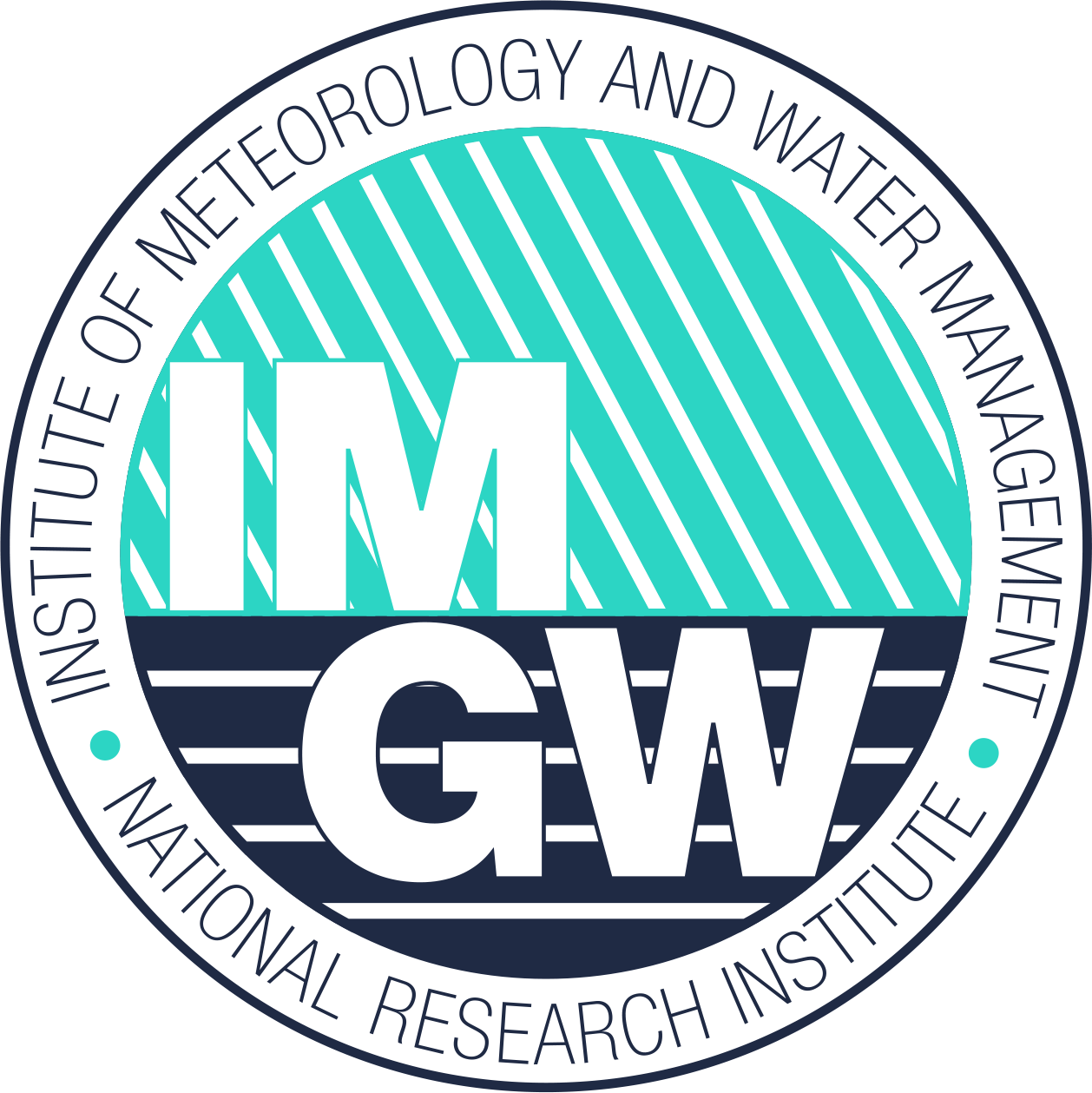 Solar radiation – Land SAF DSSF 2004-now used (implementation to web service ongoing)
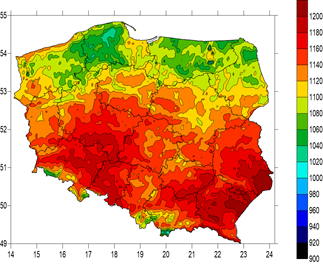 Spatial distribution of solar radiation energy:
Daily values
Decadal values
Monthly values
Annual values
Multiannual mean 2004-2018

Spatail distribution of anomalies against multiannual mean:
Decades
Months
Years

Temporal variation (decadal) for the whole Poland, 16 provinces and 380 counties.

Temporal variation (decadal) of anomaly against  multiannual for the whole Poland, 16 provinces and 380 counties.

Tabular classification (we call them „carpets”).

 About 20 000 maps and diagrams in total
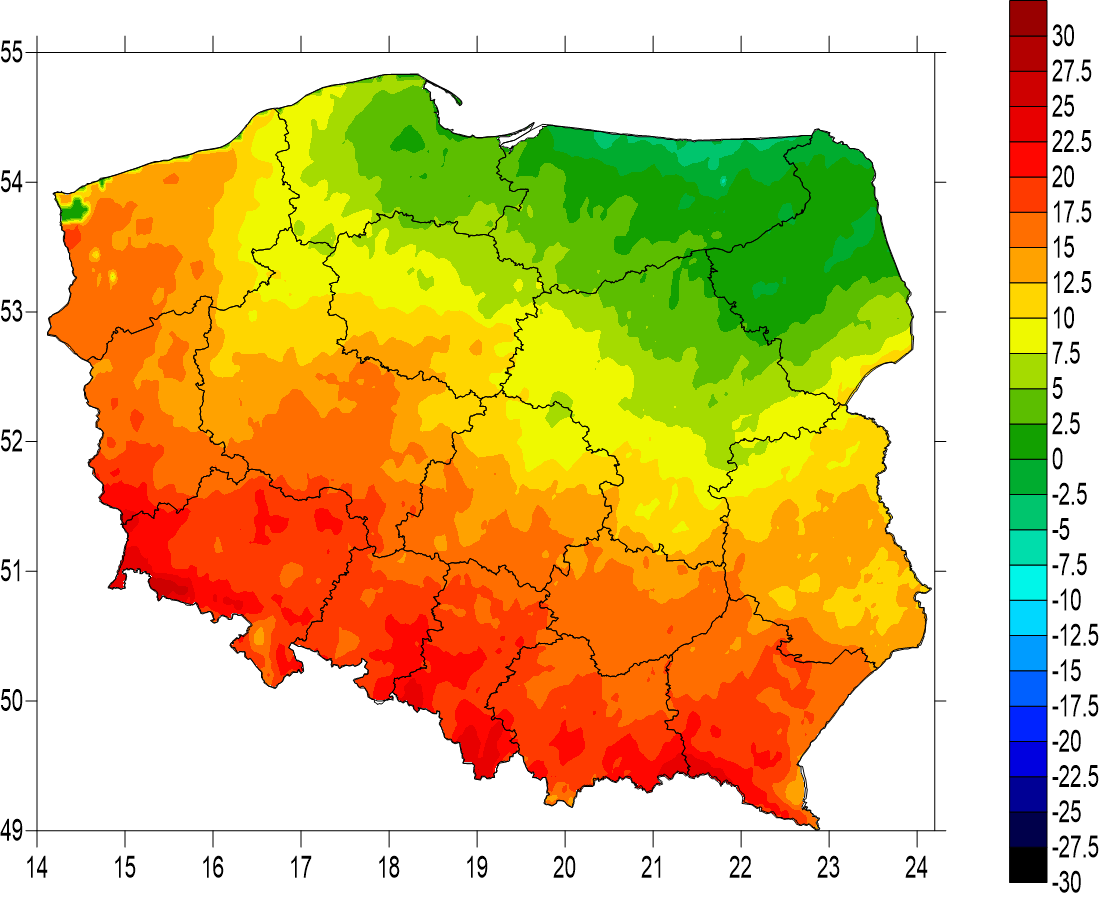 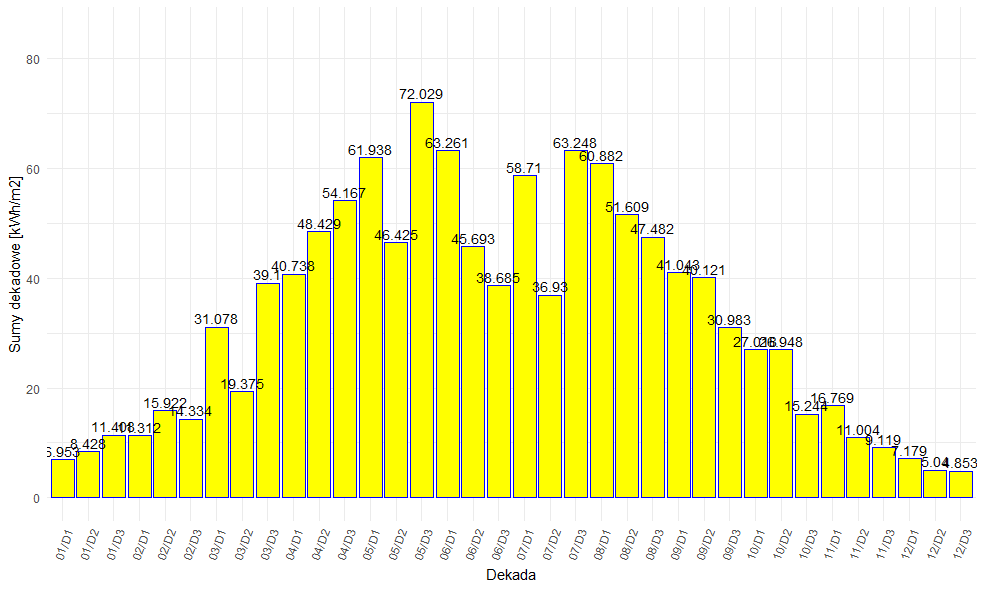 Tytuł prezentacji z tutaj
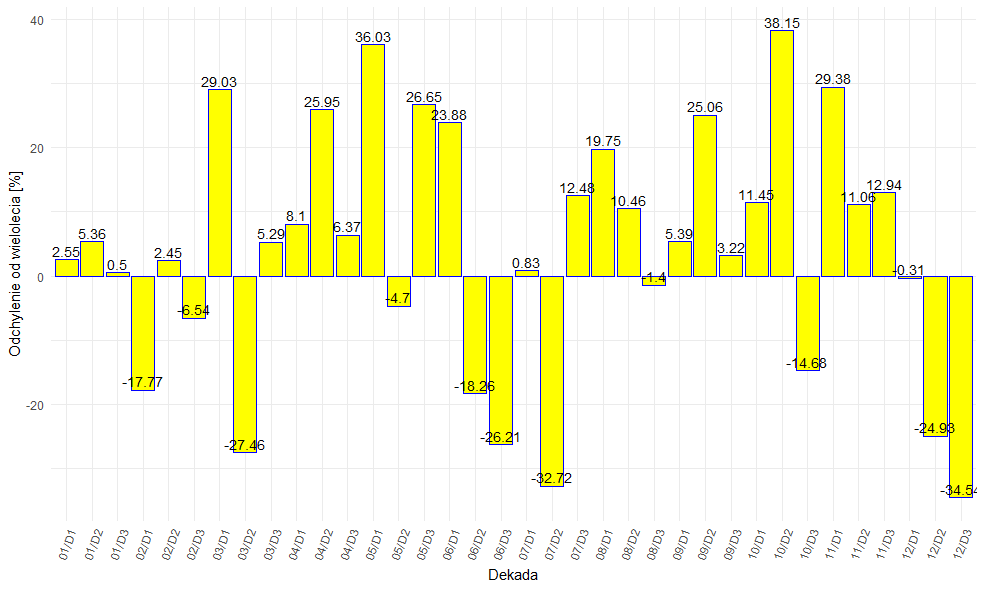 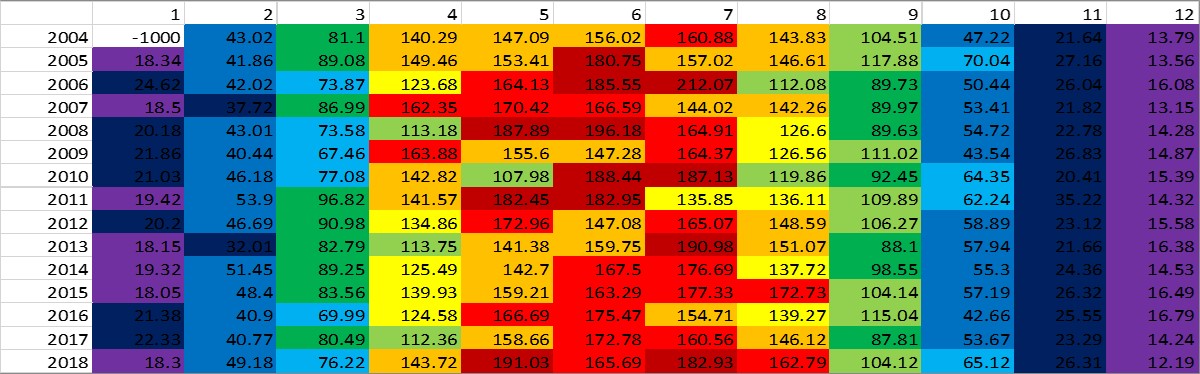 Ground observations vs. Satelite observations
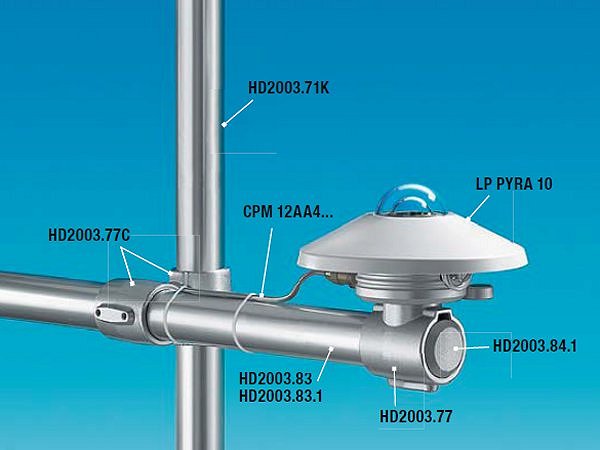 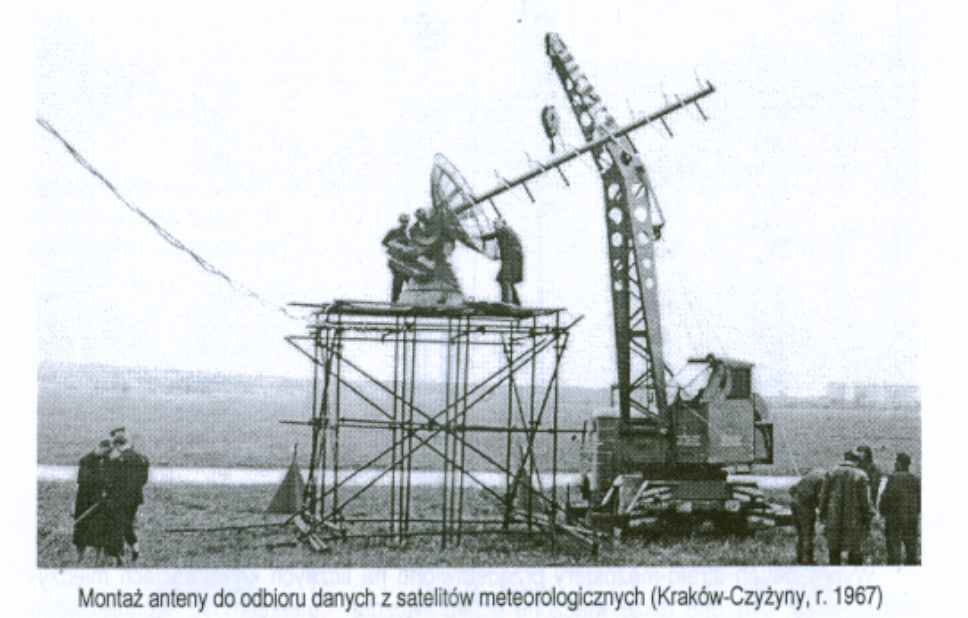 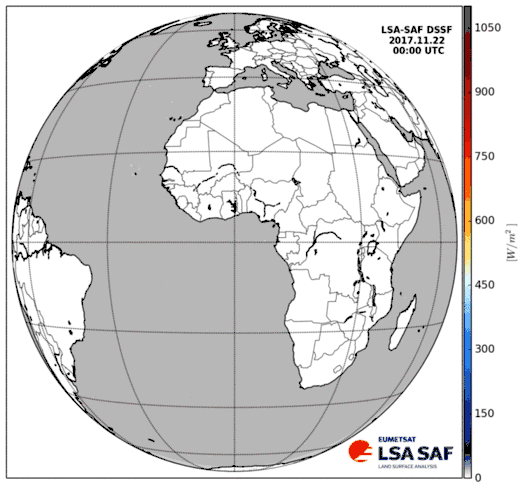 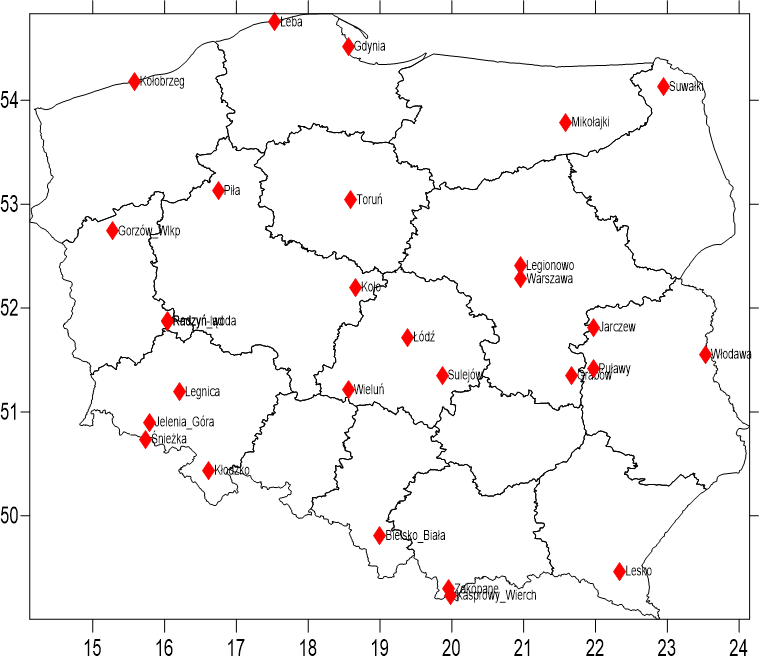 Spatail distribution of daily solar energy, based on ground and satellite observations (21.07.2007)
Satellite data
Approx. 24 000 pixels with size 5-6 km
Ground observations
 19 stations
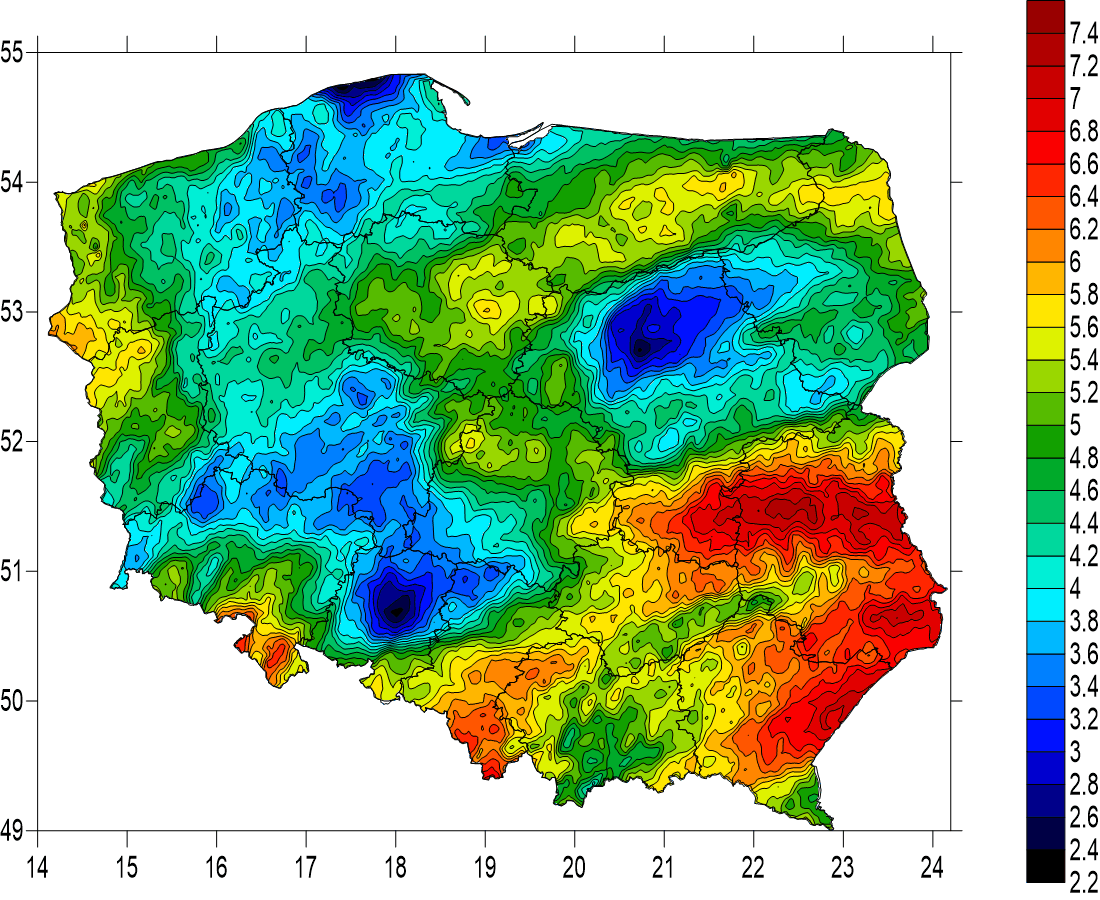 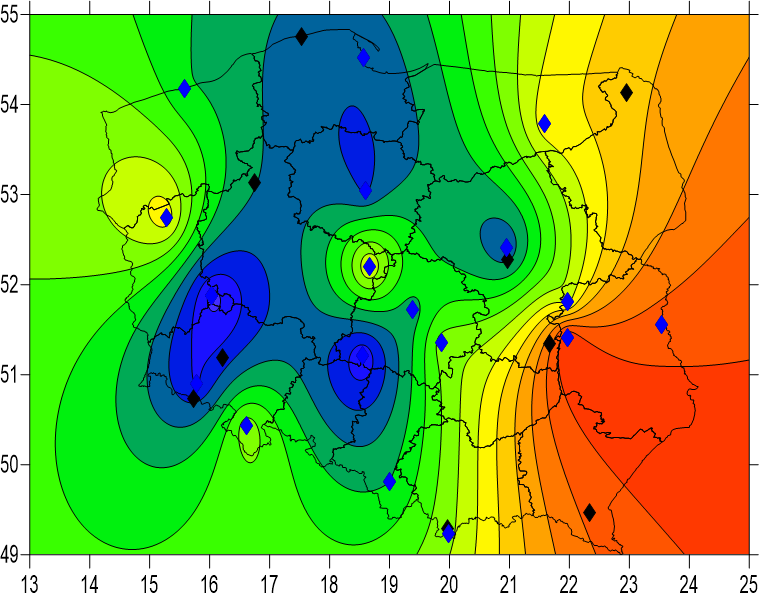 Data available
Data not available
Spatial distribution of annual energy of solar radiation – mean value from the period of 2004-2018.
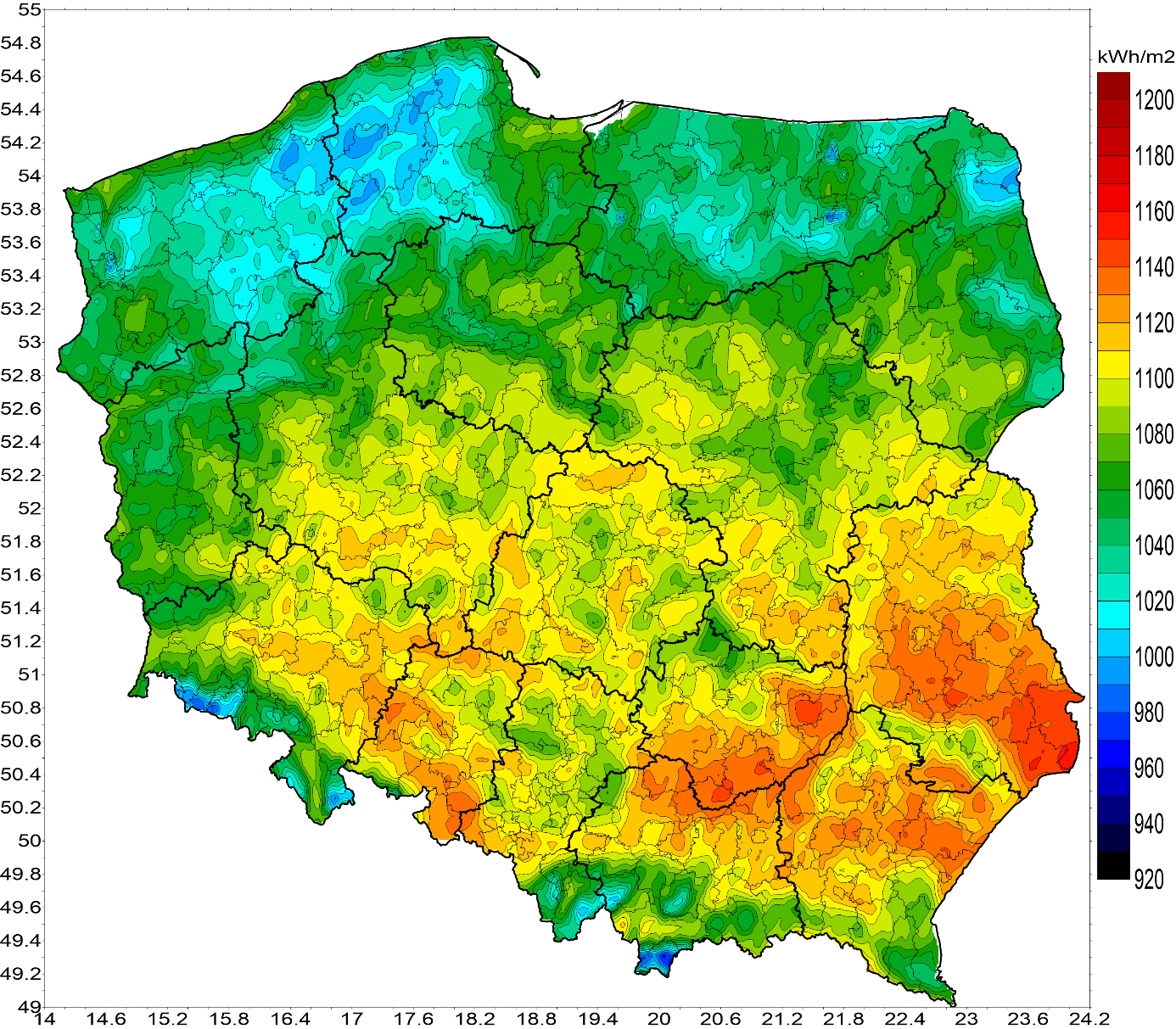 The annual amount of solar radiation energy for the area of Poland (mean value) for the following years 2004-2018.
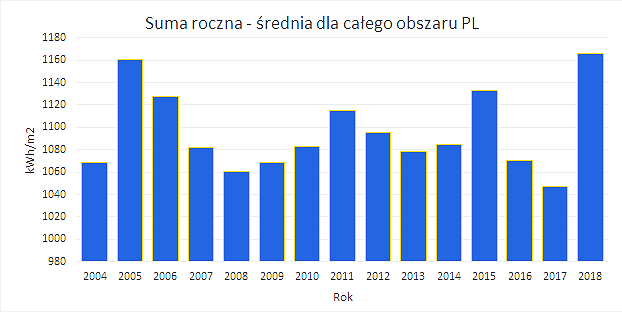 2004
2005
2006
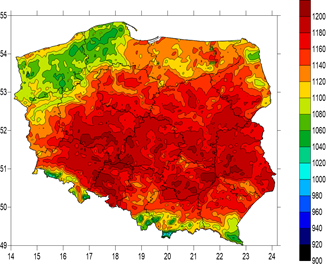 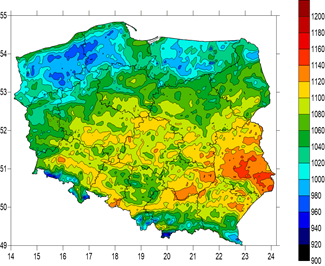 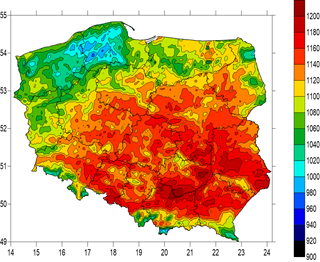 The annual amounts of solar radiation energy, based on satellite products
(scale 920-1200 kWh/m2).
2007
2008
2009
2010
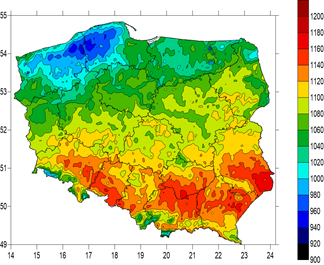 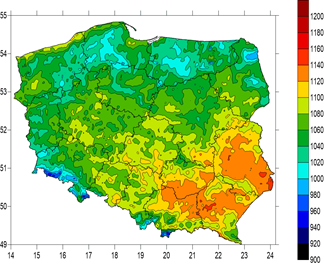 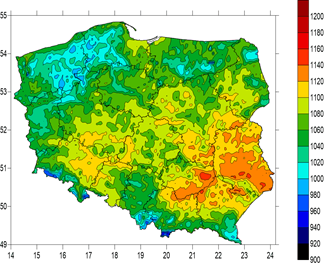 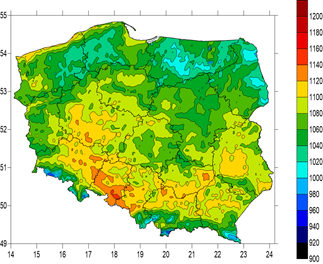 2011
2013
2014
2012
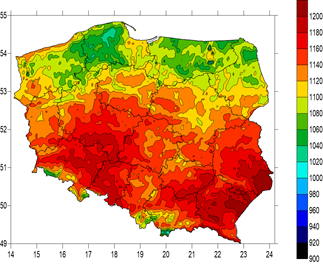 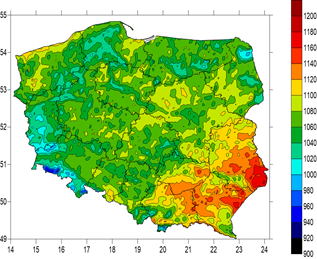 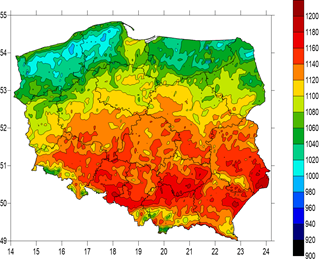 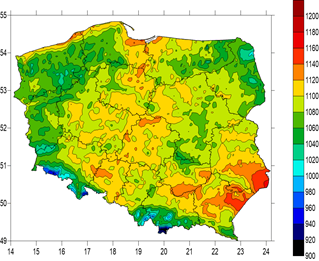 2016
2015
2018
2017
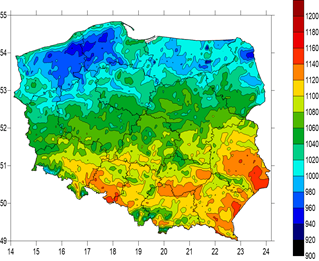 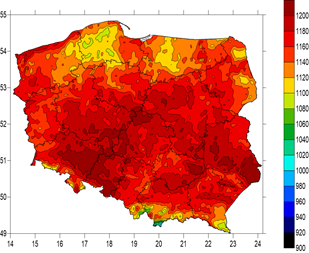 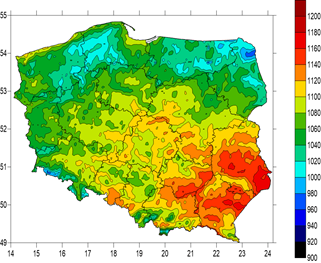 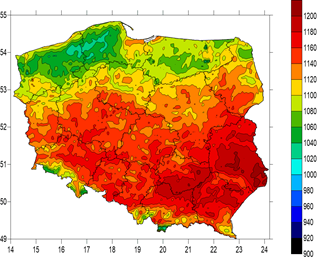 The monthly amount of solar radiation energy [kWh/m2] reaching the Earth surface in individual months of the year – mean value from multiannual 2004-2018 
(the scale adjusted to individual months).
February
December
January
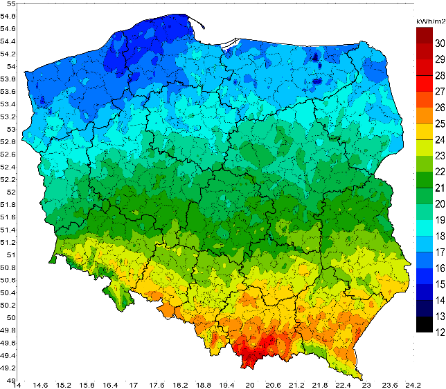 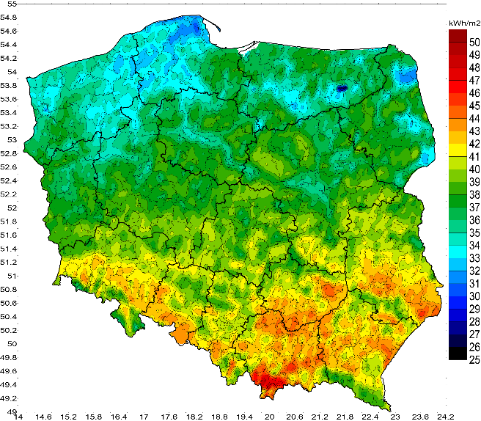 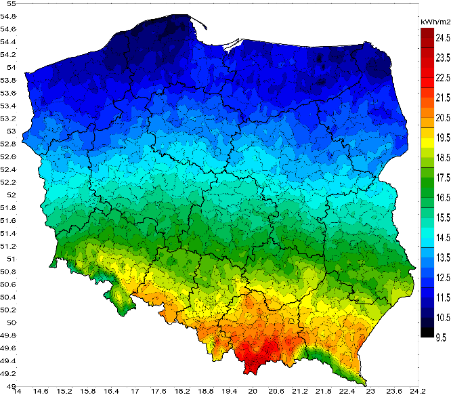 The monthly amount of solar radiation energy [kWh/m2] reaching the Earth surface in individual months of the year – mean value from multiannual 2004-2018 
(the scale adjusted to individual months).
May
March
April
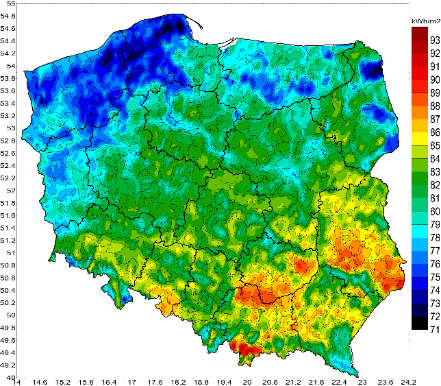 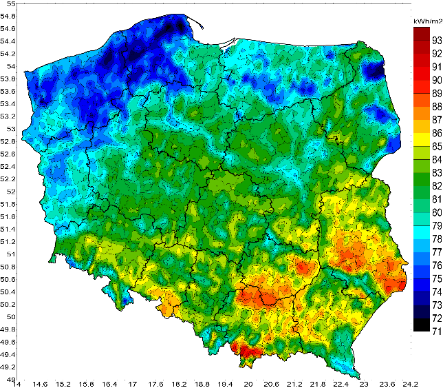 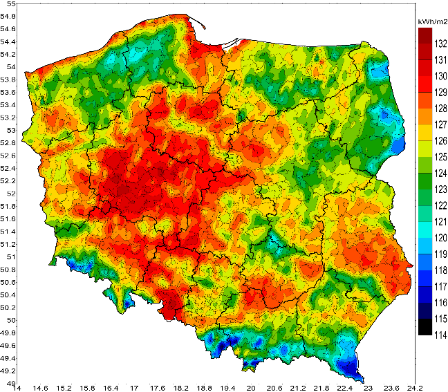 The monthly amount of solar radiation energy [kWh/m2] reaching the Earth surface in individual months of the year – mean value from multiannual 2004-2018 
(the scale adjusted to individual months).
August
June
July
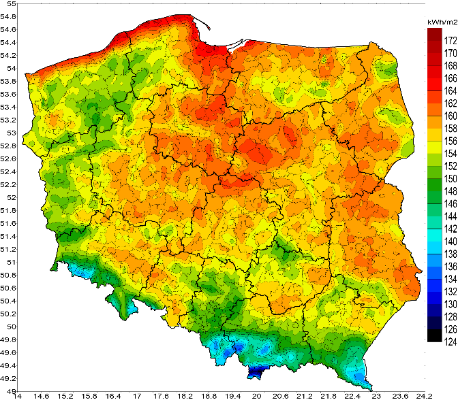 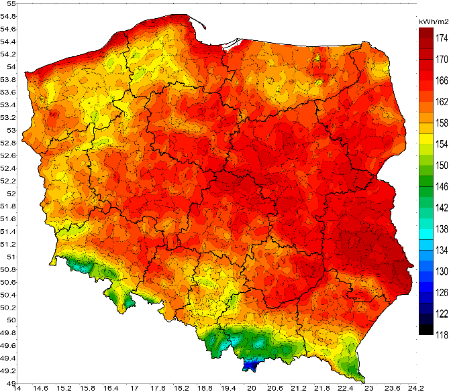 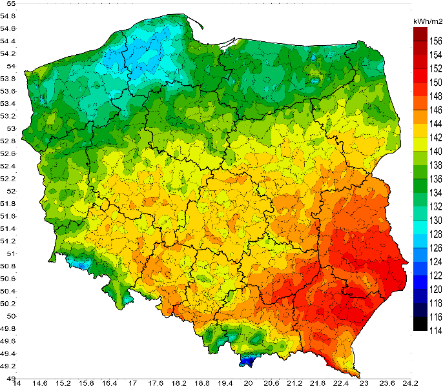 The monthly amount of solar radiation energy [kWh/m2] reaching the Earth surface in individual months of the year – mean value from multiannual 2004-2018 
(the scale adjusted to individual months).
October
September
November
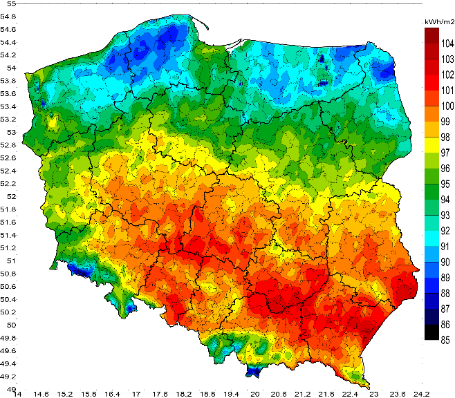 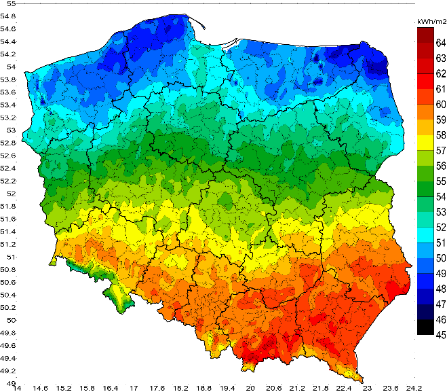 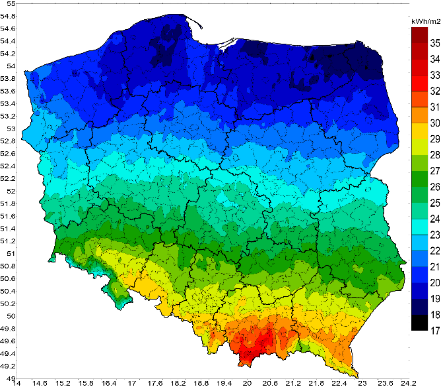 Year 2018 in comparison to annual mean 2004-2017
Annual amount 2018 [kWh/m2]
Annual mean 2004-2017 [kWh/m2]
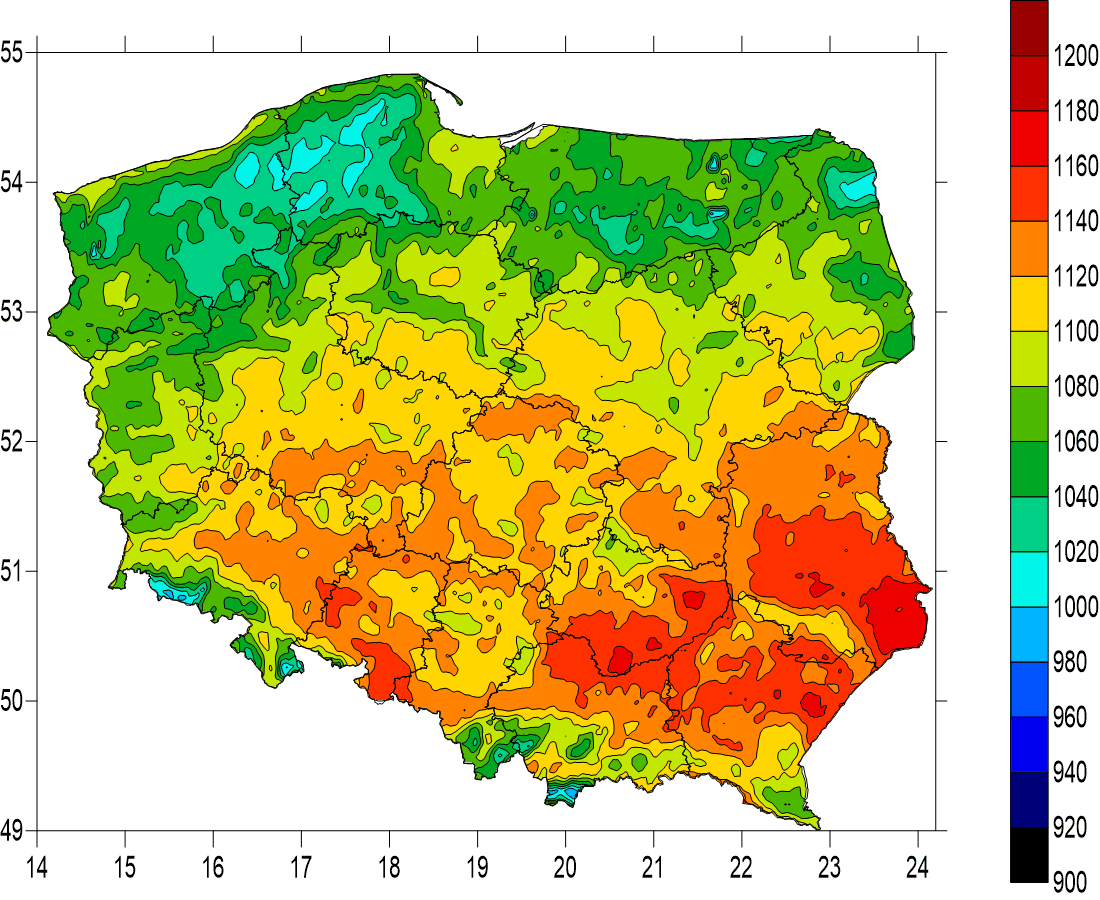 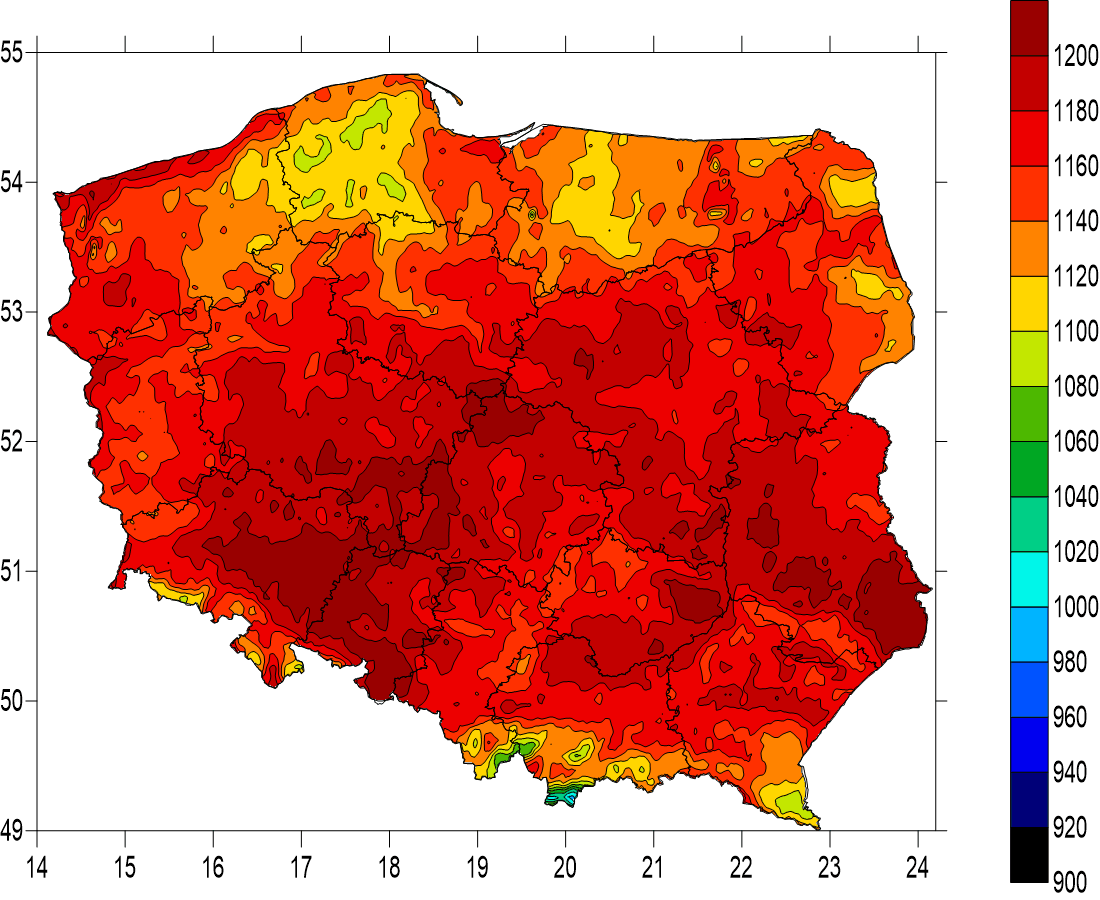 The spatial distribution of monthly insolation amounts in 2018 in comparison to multiannual period of 2004-2017 [scale  ±30%].
March
April
February
January
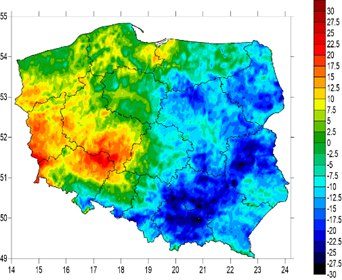 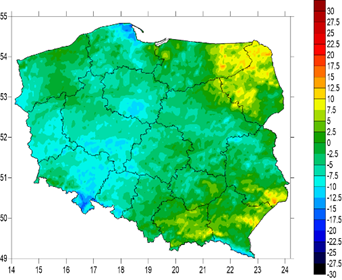 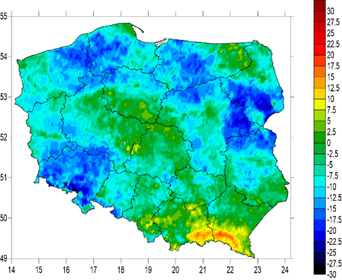 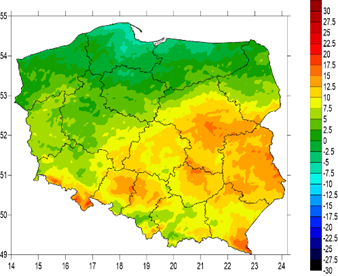 August
June
July
May
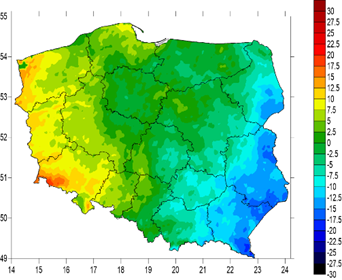 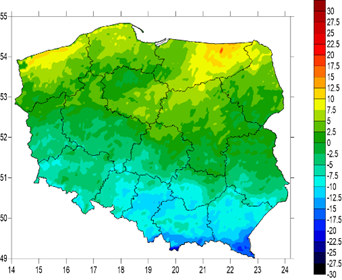 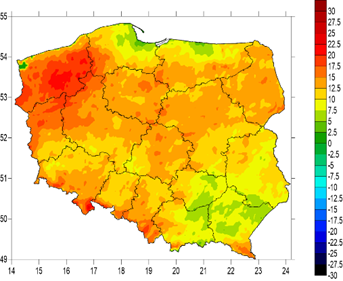 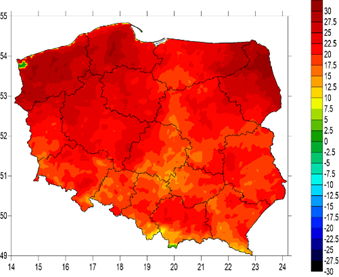 October
December
November
September
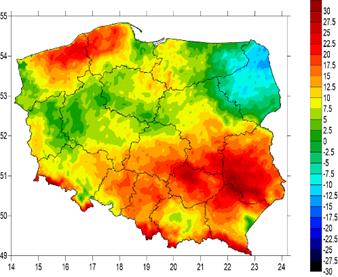 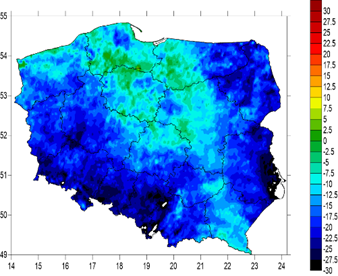 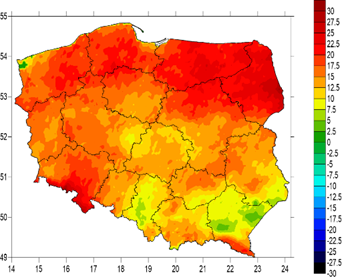 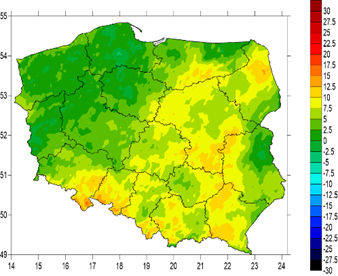 Year 2019
March
January
February
April
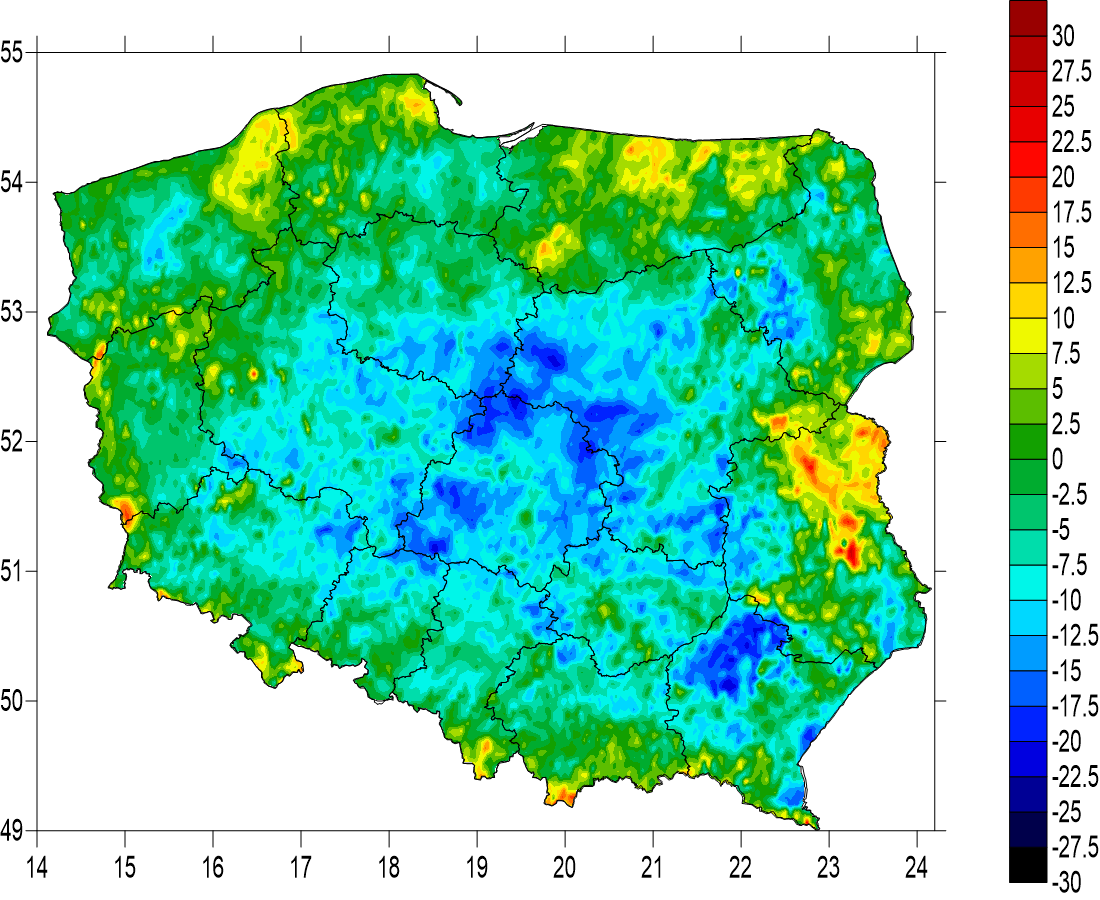 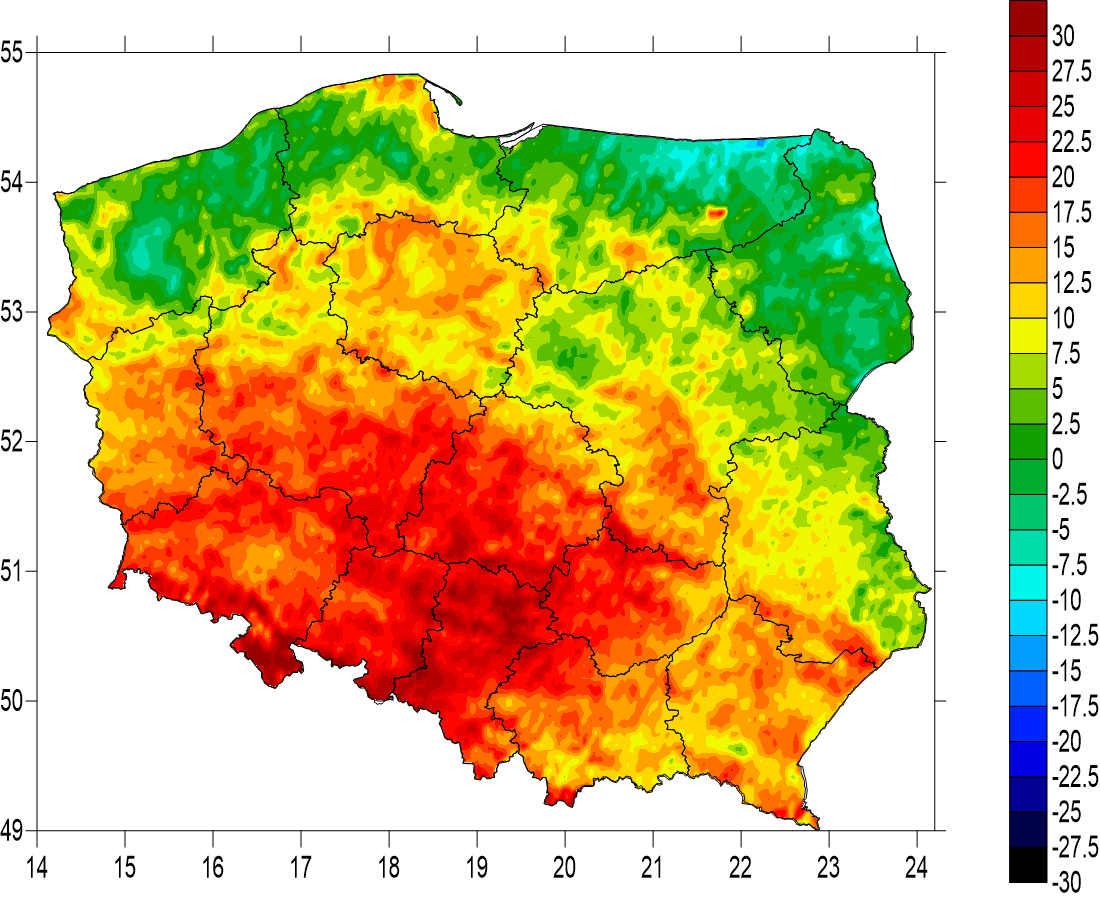 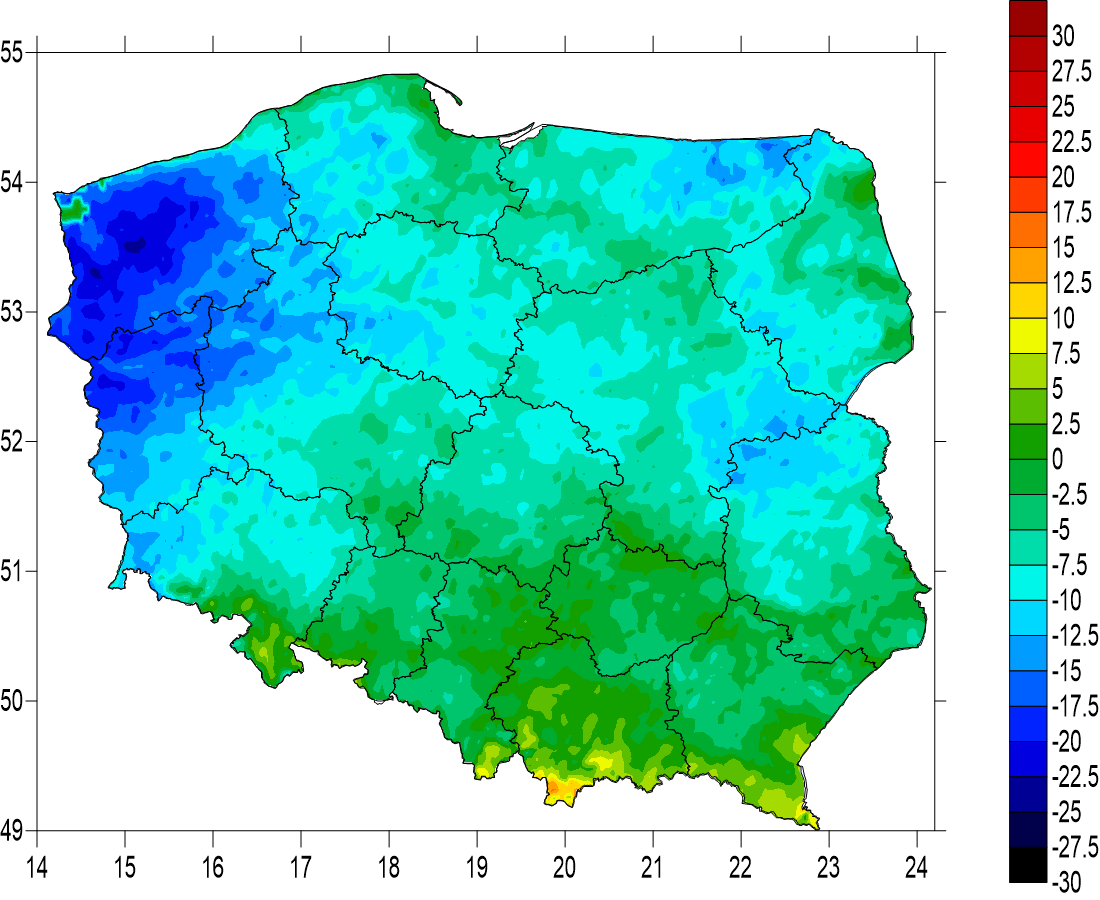 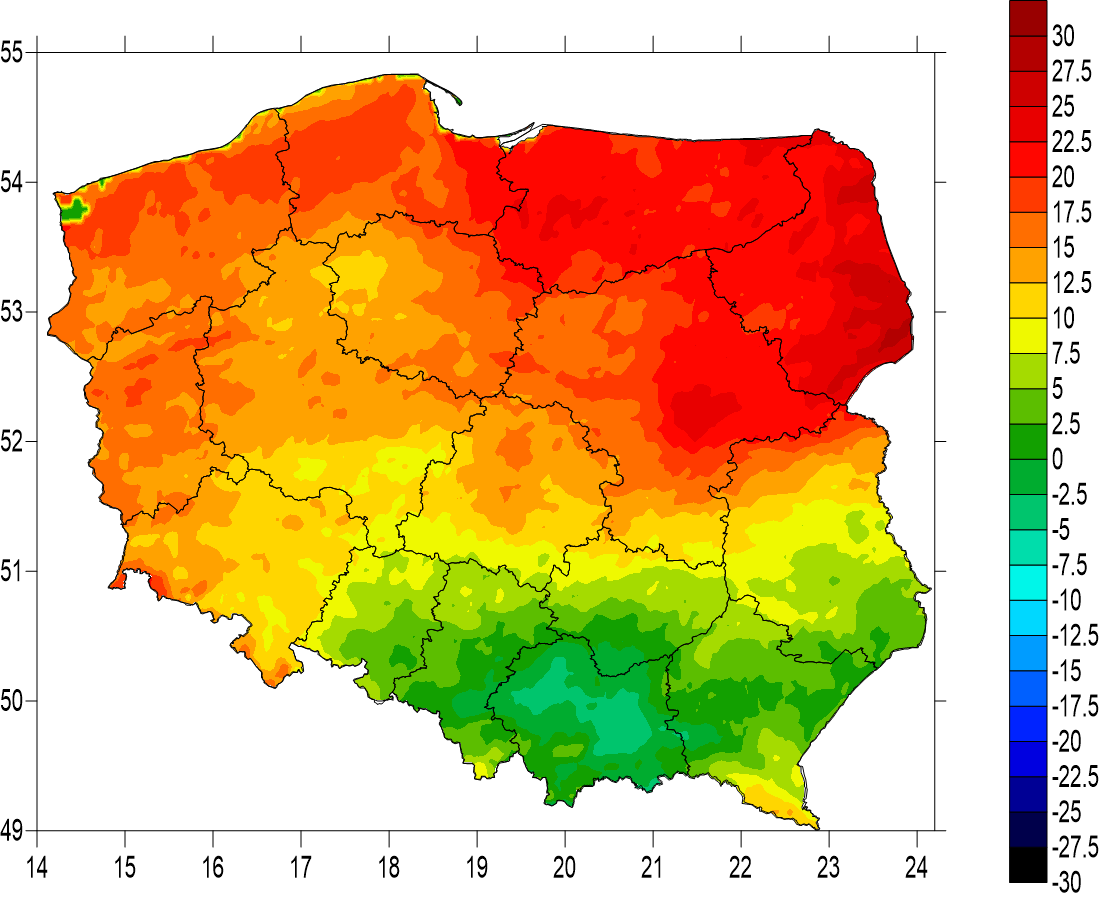 Monitoring of actual situation in comparison to prevoius 15 years

Monthly amount of solar radiation energy - scale ±30%
August
May
June
July
September
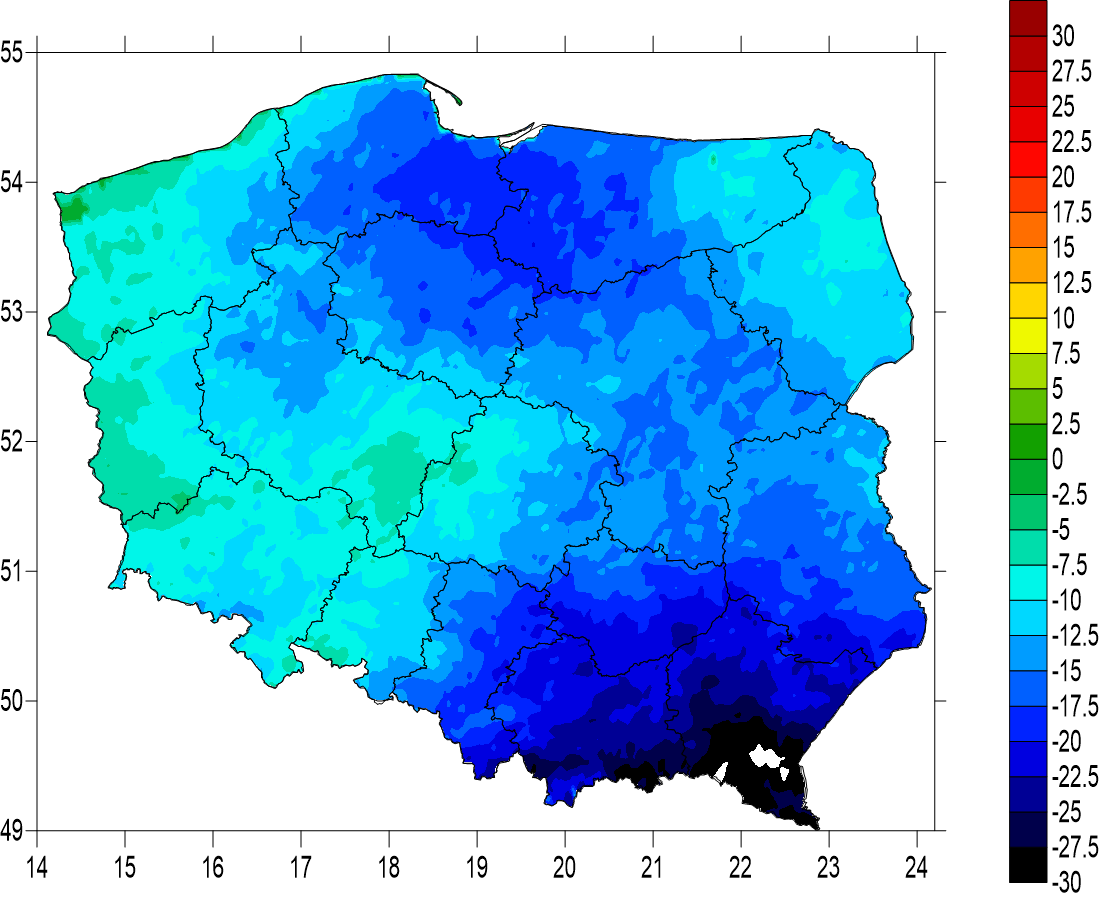 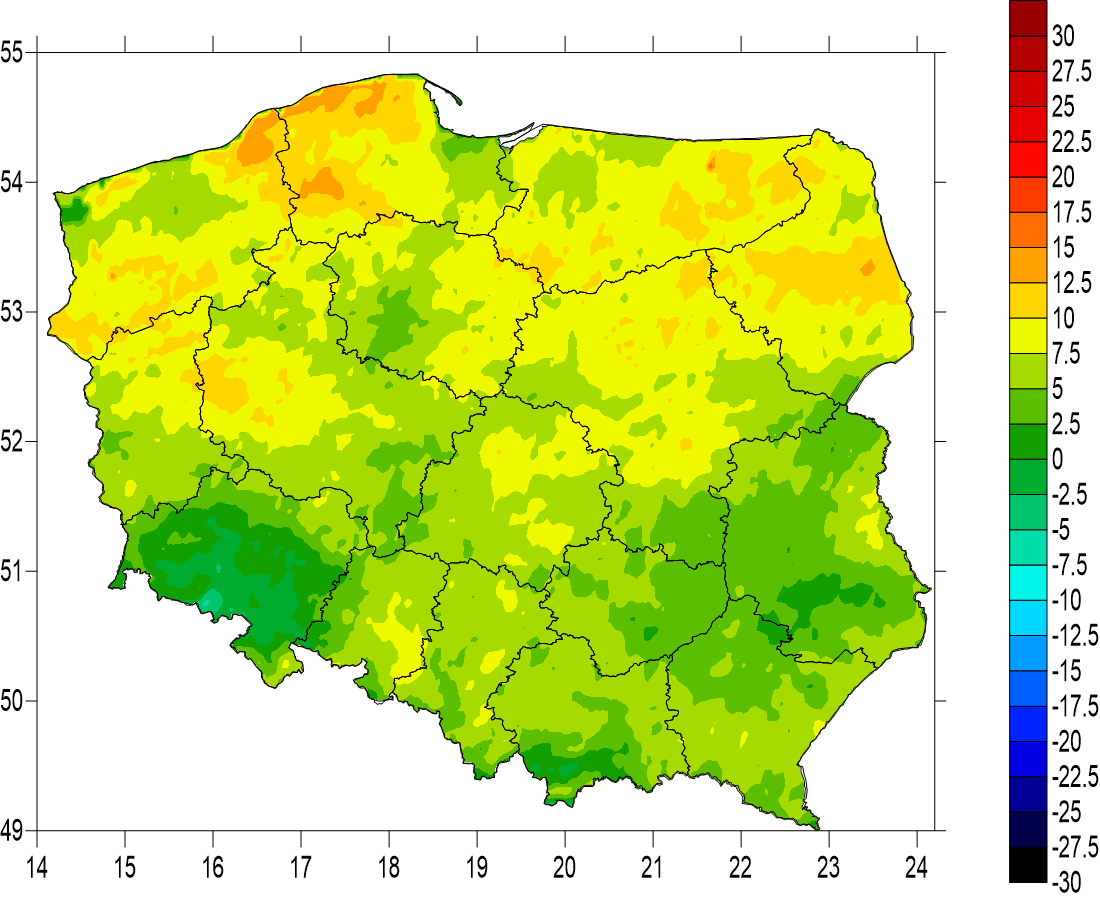 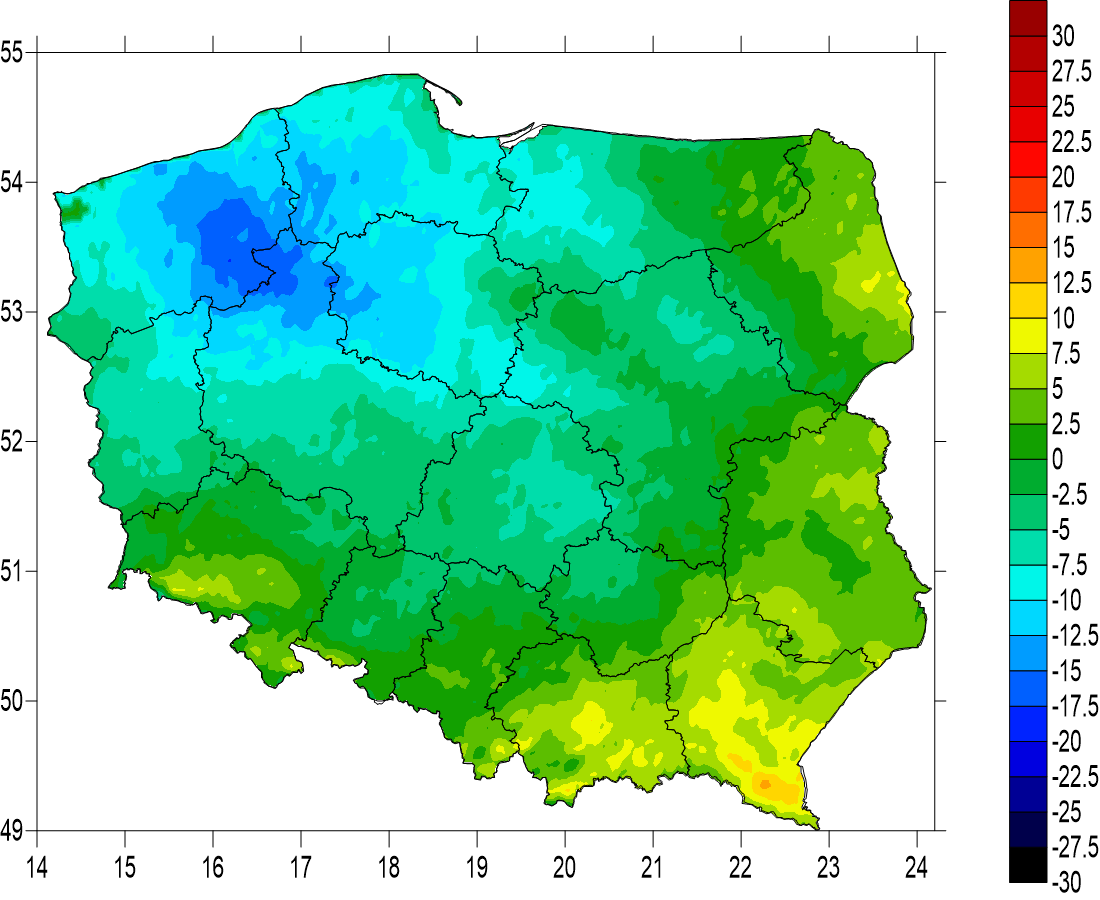 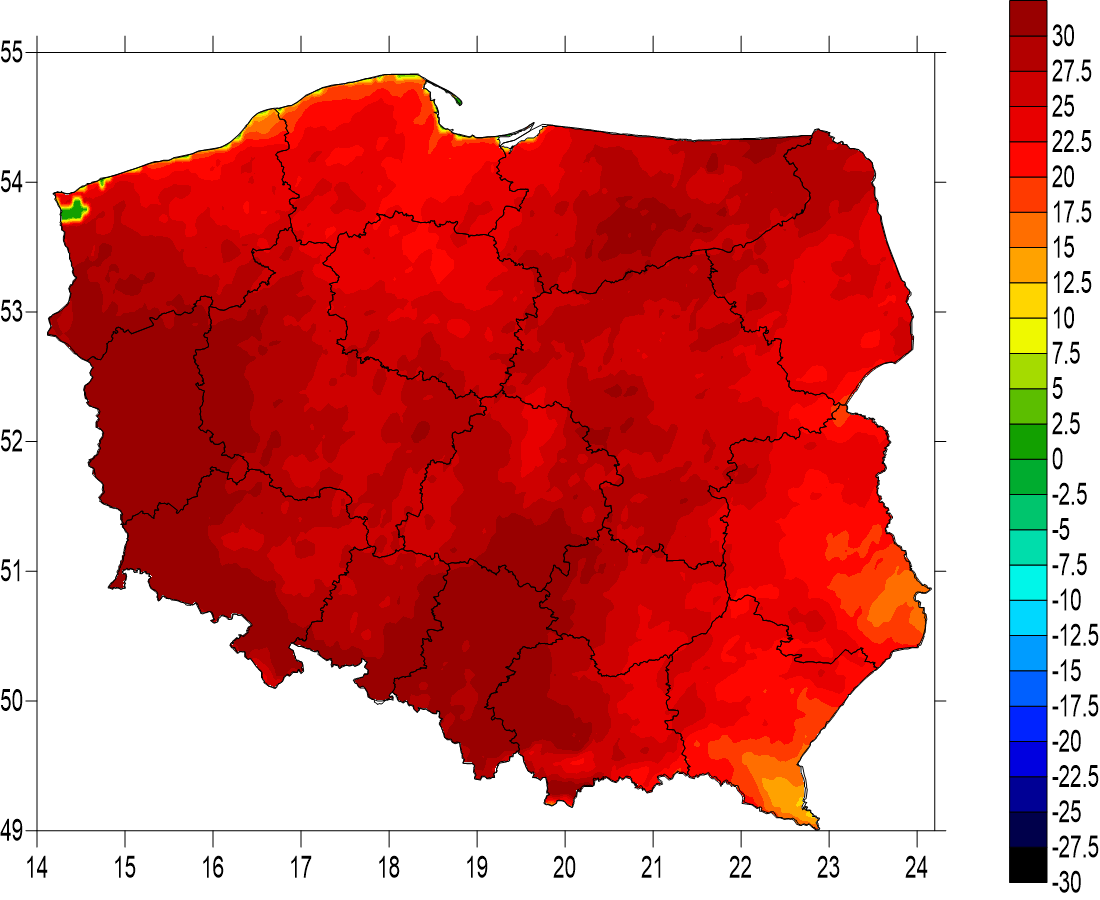 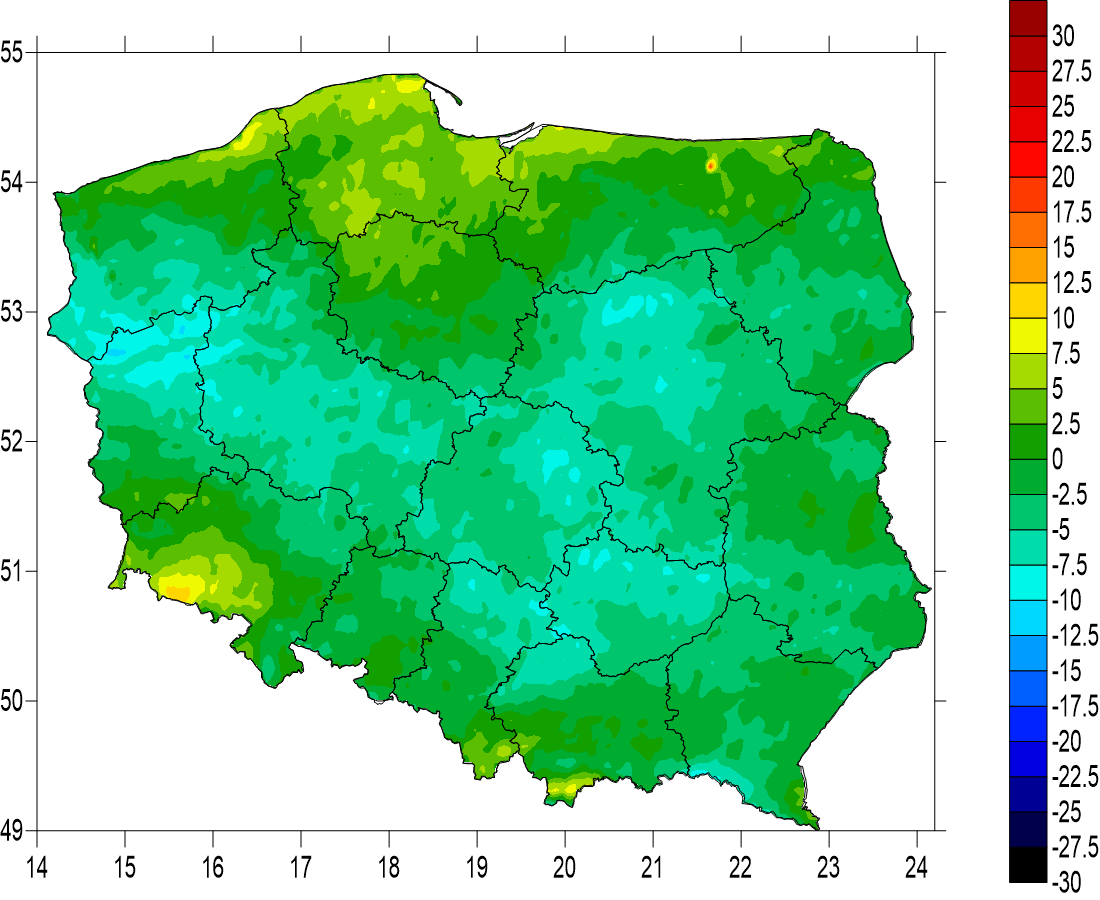 Last decades of 2019 – difference to previous 15 years, scale ±50%
D3 of August
D1 of Sept.
D2 of Sept.
D3 of Sept
D1 of October
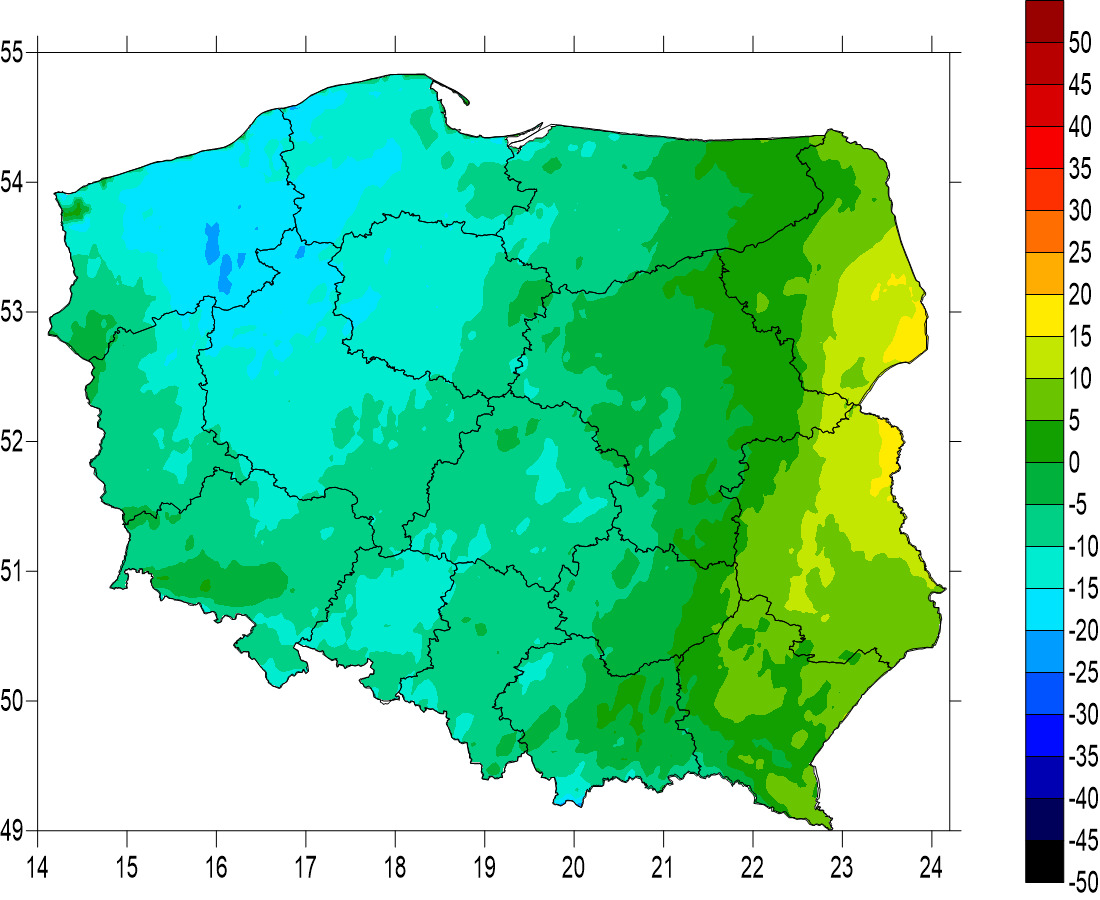 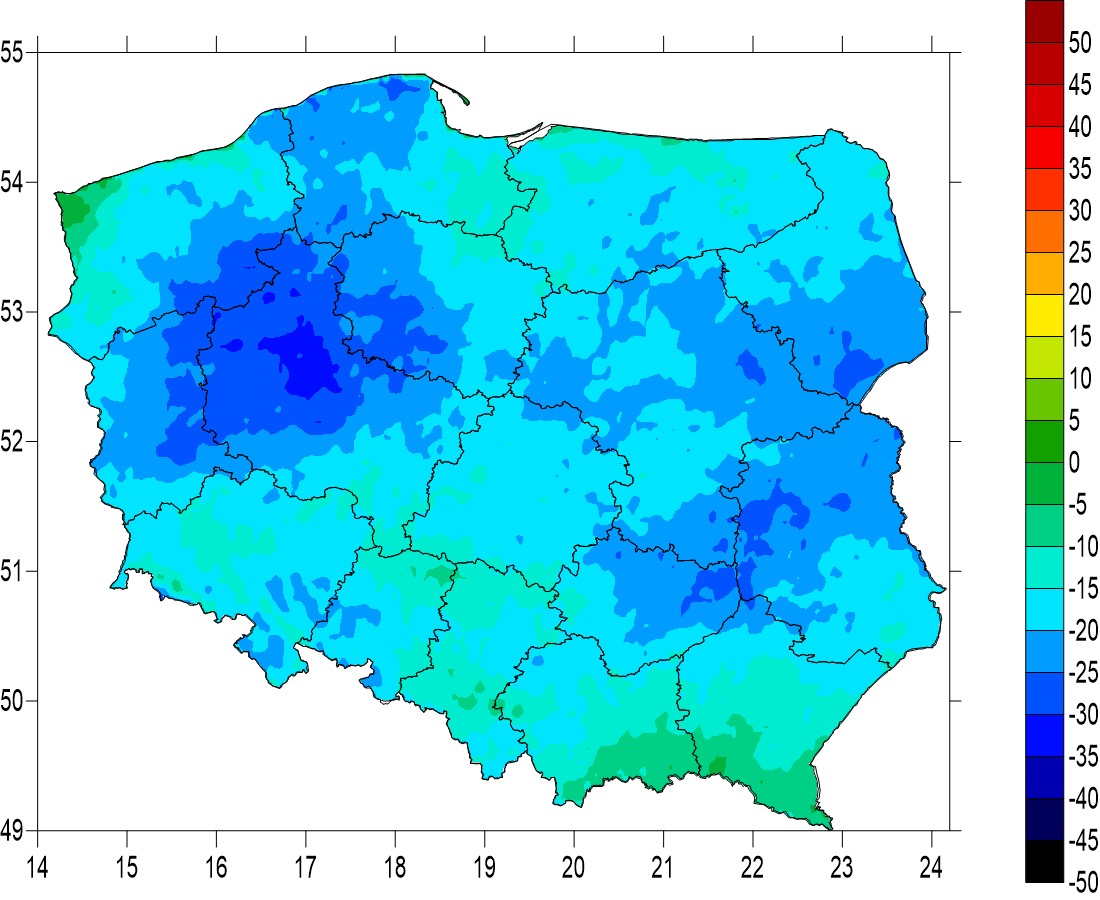 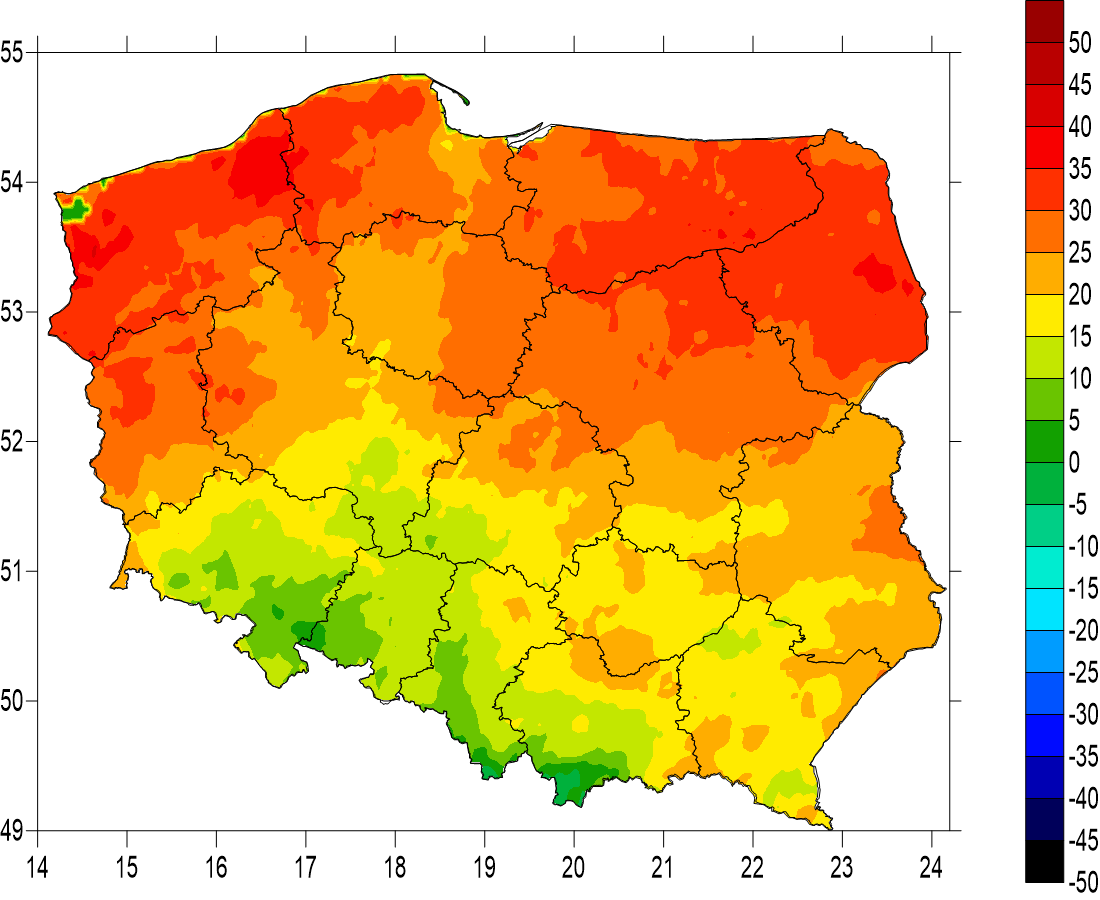 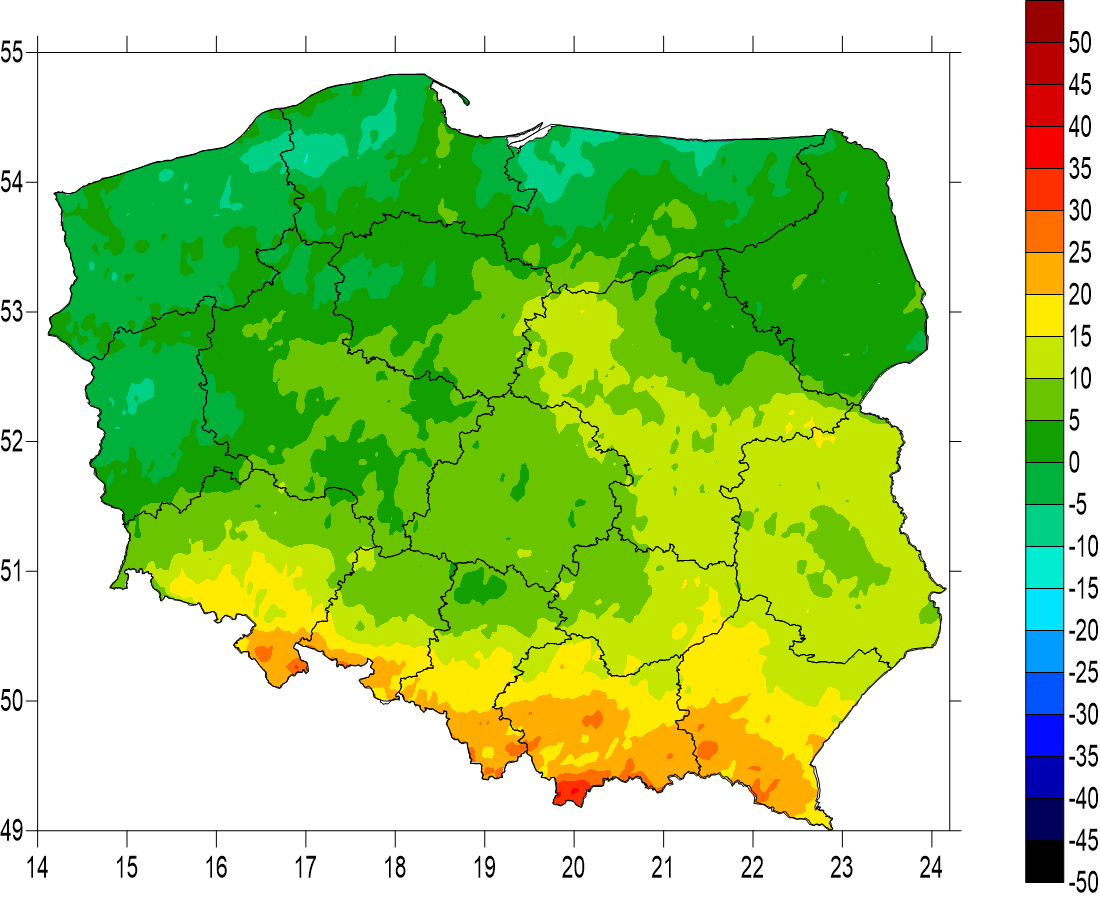 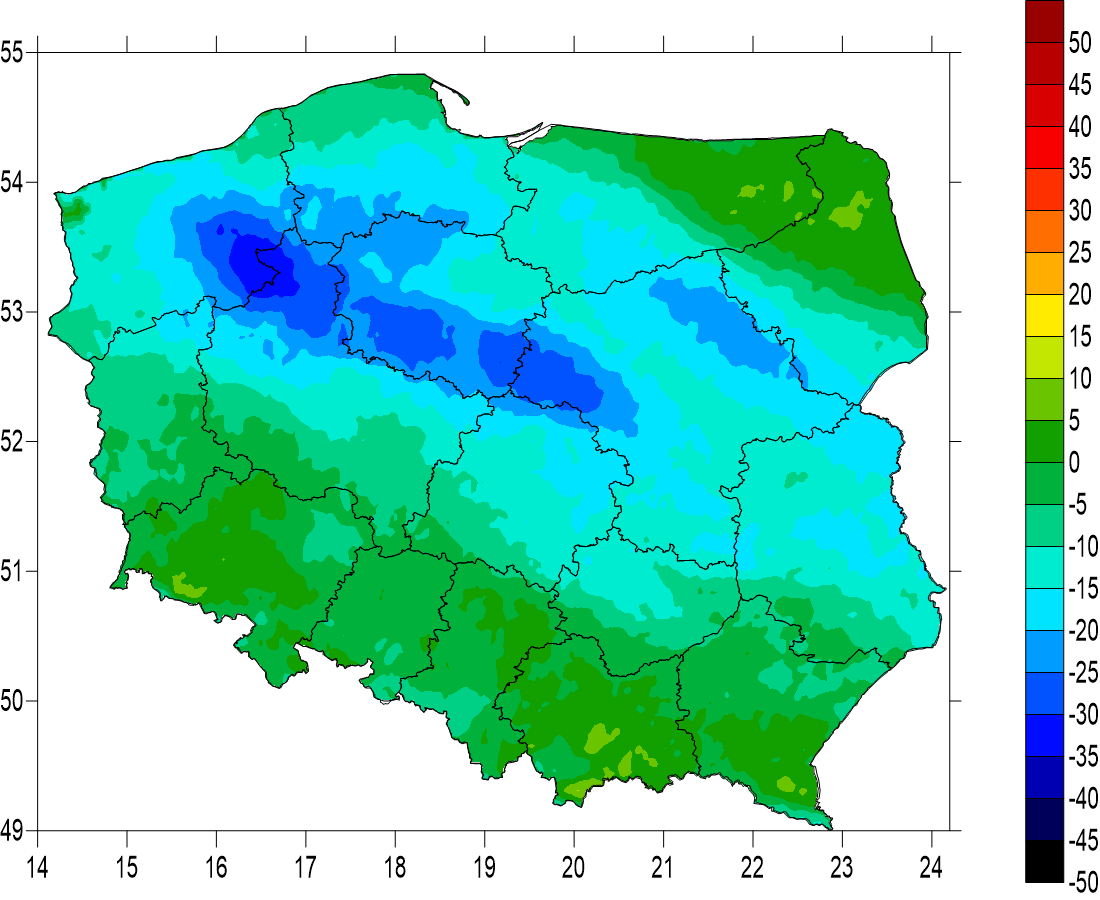 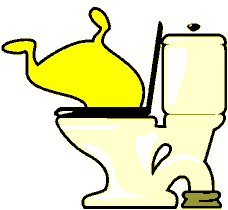 Comparison                  of satellite data and ground measurements
Land SAF DSSF –
 observations every 30 min.
Minute variation of solar energy
station Koło (1.05.2017)
W/m2
W/m2
Comparison (???) of satellite data and ground measurements
station Koło 1-12.06.2016
W/m2
Use of cloud properties in DSSF product – is applied any paralax correction ???
In the mountainous region, areas with the lowest annual mean of solar energy are shifted to the NNE direction !
Małopolska Region (PL) 
 mean annual solar energy (2004-2018)
Małopolska Region Map
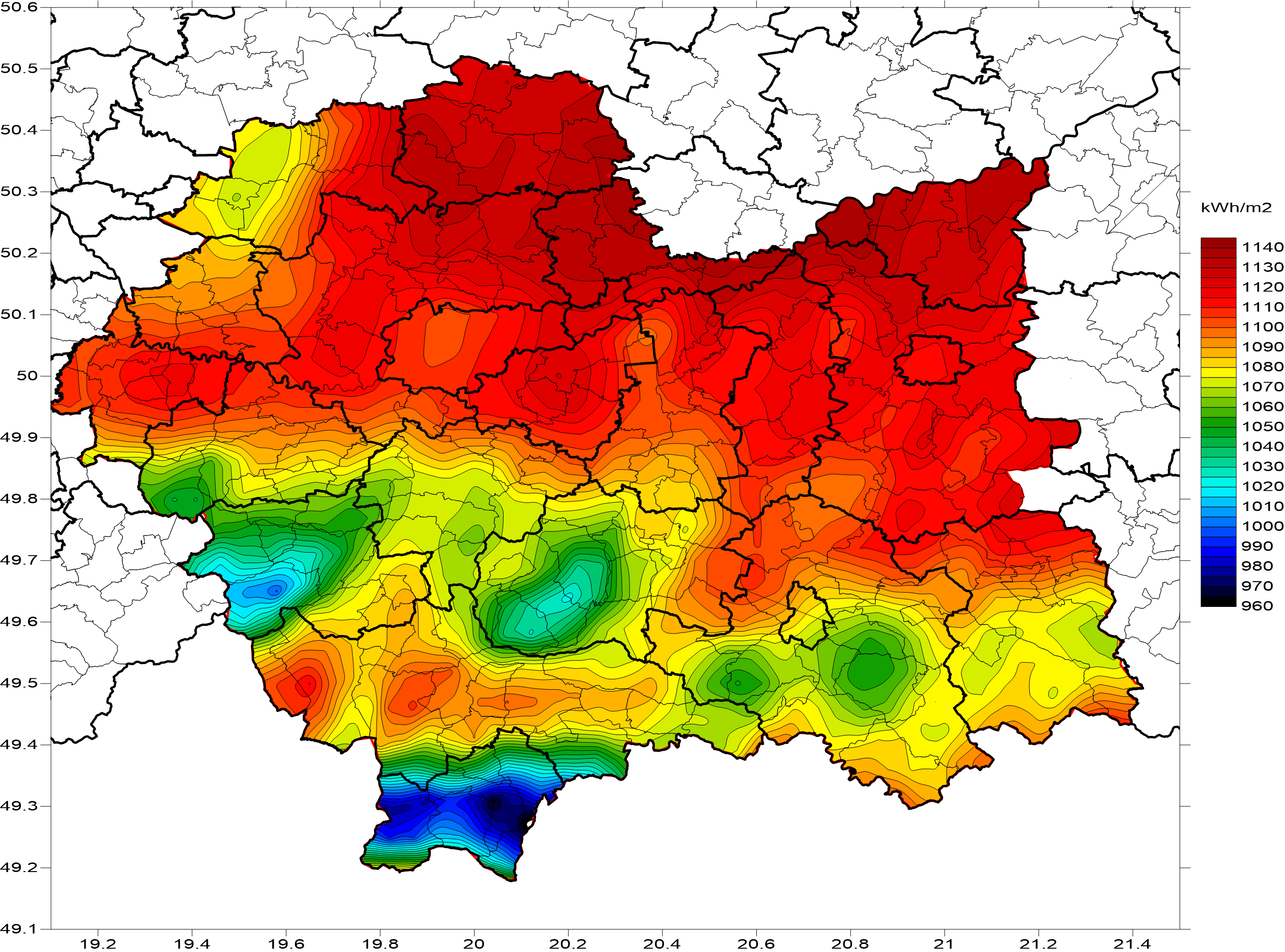 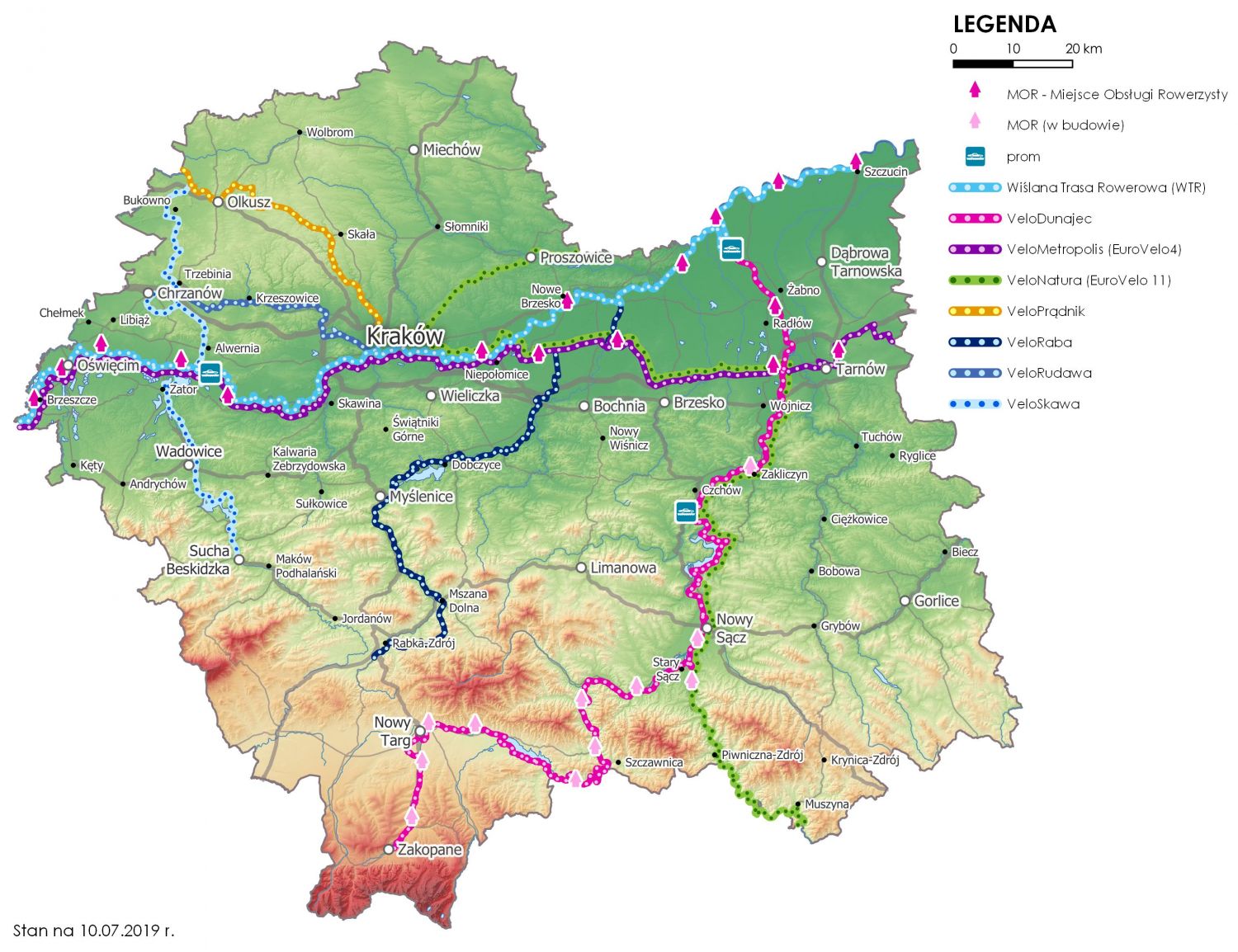 Actual evapotranspiration from satellite dataLand SAF ET Product
Product generated operationally by EUMETSAT Land SAF;
Distributed in near real-time by EUMETCast system;
Area – hemisphere visible from 0 deg. geostationary satellite position, product divided into continenal areas;
Time step:
30 min (instantaneous value), 48 products per day;
24 hours (cumulated value).
Spatial resolution – MSG/SEVIRI pixel, 5-6 km in Poland;
[mm]
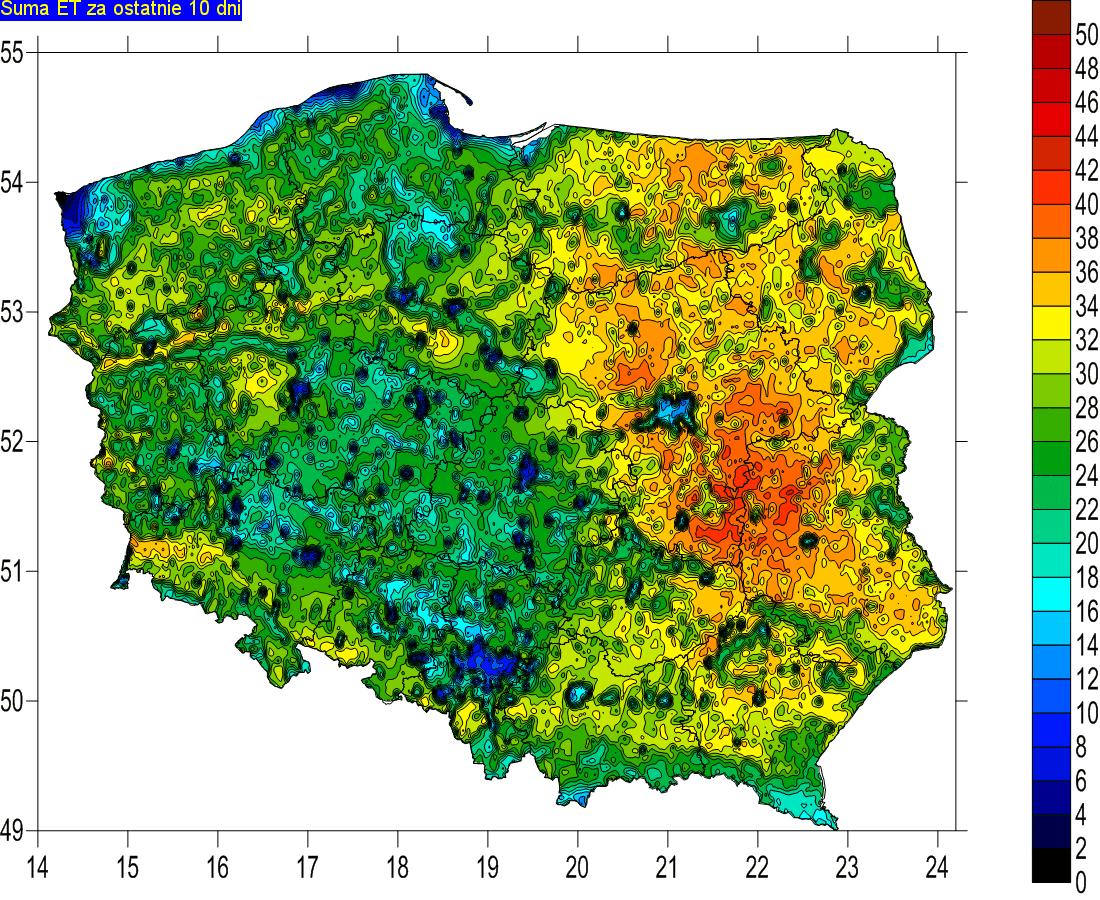 Example of decadal actual ET retrieved from Land SAF product Poland
 (III decade of May 2012)
Evapotranspiration from satellite dataLand SAF ET Product
Example of 30-min ET from Land SAF product
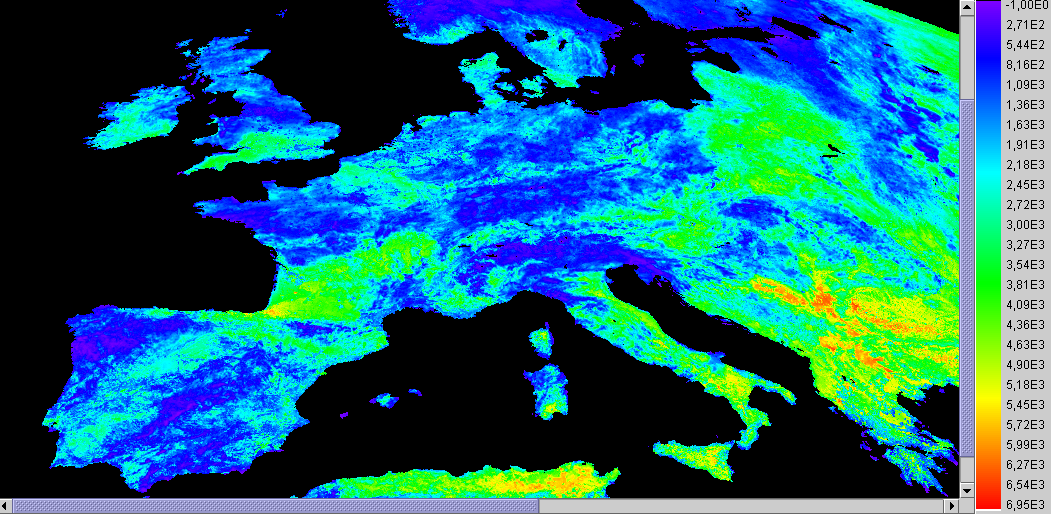 Scaling: ET * 10 000
Evapotranspiration from satellite dataLand SAF ET Product
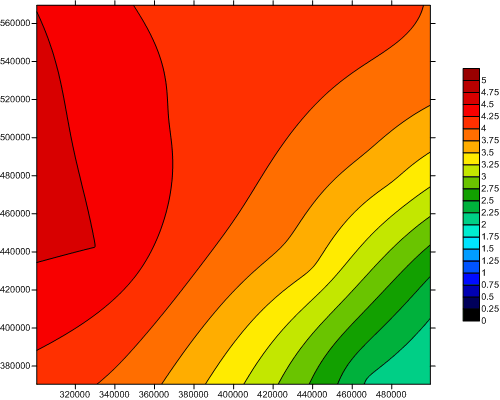 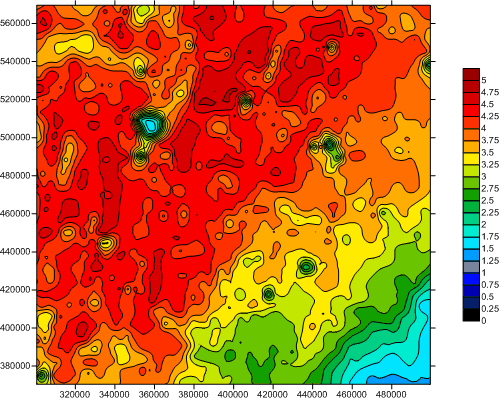 Example of ET spatial distribution retrieved for selected test site
in Wielkopolska region of Poland 
- 11.06.2013
Penman-Monteith method
Land-SAF satellite product
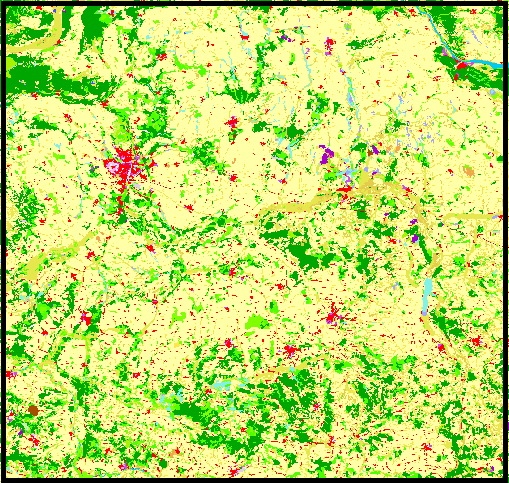 Satellite product reflects actual type of surface cover – in the cities, ET is significantly decreesed !
CORINE land cover
Diagram of 10-days totals of ETo (P-M) and ETa (Sat) for Leszno station.
Volume of ET [thousands of m3], for the selected test site (Wielkopolska Region in Poland) determined from interpolated ETo by Pennman-Monteith method from ground observations (P-M) and ETa from Land-SAF satellite product
Differences between reference ETo (P-M) and actual ETa  (sat) in case of 
limited water resources in the soil or frozen soil!
Frozen soil
Dry soil
Diagram of ETo retrieved by Penman-Monteith (P-M) formula and ETa from Land-SAF product for Wielun area in Poland.
 Added H-SAF soil moisture for 0-7 cm layer (SM1) and for 7-28 cm layer (SM2)

Periods of decreesed soil moisture are well correlated with differences between reference ETo (P-M) and actual ETa (sat)
Correlation coefficient between daily, 10-days and monthly reference evapotranspiration and actual evapotranspiration:
Localization of Synop stations and MSG/SEVIRI pixel used for retrieval of ET overlaid
 on CORINE Land Cover map.
Red and pink –urbanized and industrial areas, green –forests, yellow to light brown – agricultural land and pastures.
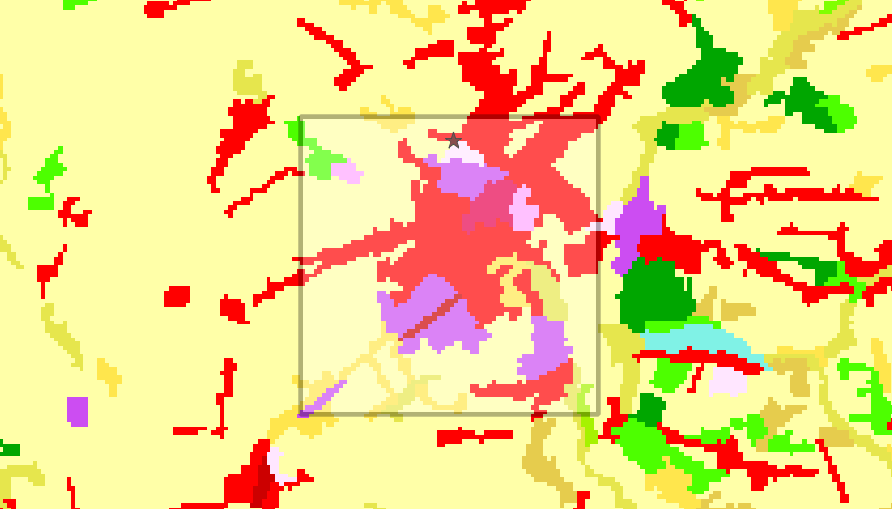 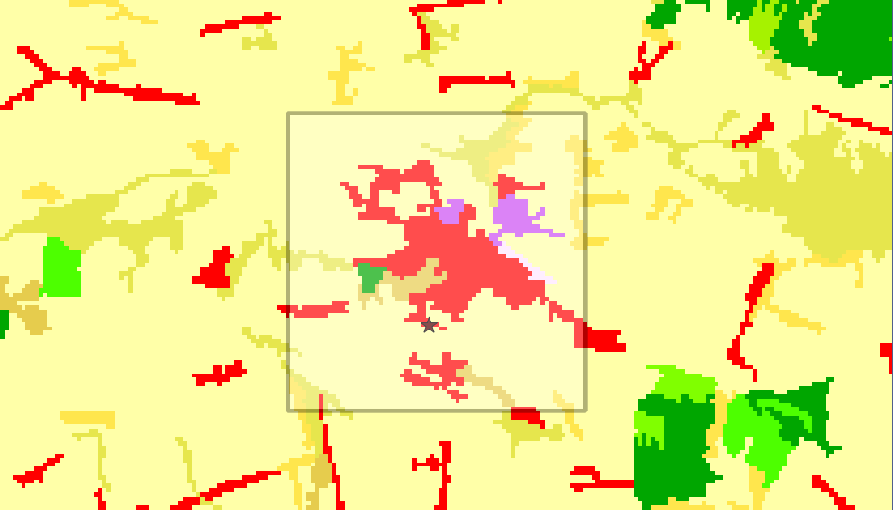 Kalisz
Wieluń
Synop station localization
Actual evapotranspiration – H-SAF H-14 product.
 Time series with 10 days amount, 1.04-15.09.2015
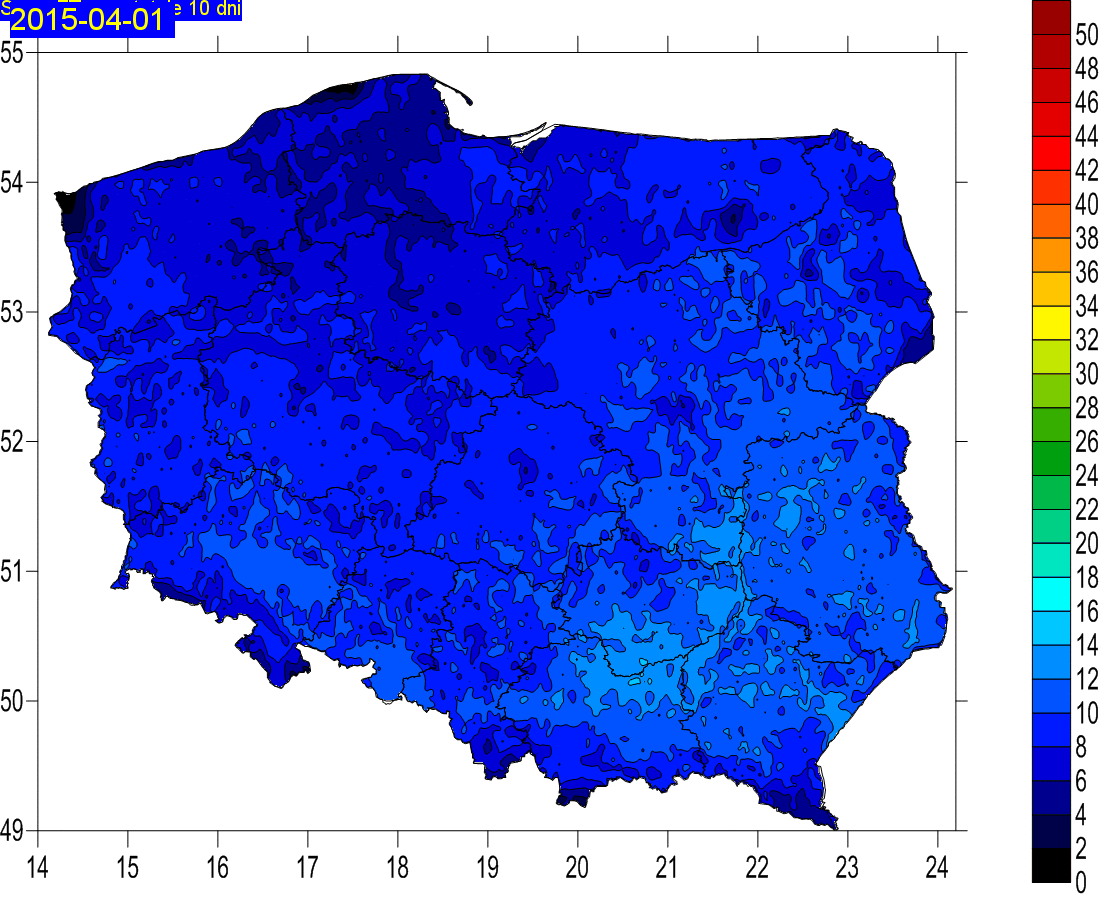 Conclusions for ET:
Values of reference evapotranspiration (ETo) calculated using Penman-Monteith method and actual evapotranspiration (ETa) derived using the satellite data, showed a very strong correlation.
Generally, daily, decadal and monthly totals of reference evapotranspiration are higher than corresponding values of actual evapotranspiration. Penman-Monteith method assumes no shortage of soil water in the reference surface.
High differences between ETo and ETa also result from different land use. The Penman-Monteith method determines evaporation from a surface covered by green grass of uniform height (0.12 m). Satellite product, by including data from land cover base, provides a much better and more realistic representation of field conditions.
In case of the analyzed Wielkopolska region, the total magnitude of the differences in consecutive days for the entire area translates into thousands of cubic meters. Calculations based on overestimated values lead to excessive or unjustified water use, e.g. in irrigation, and poor management of water resources.
Application of satellite data for evapotranspiration assessment in catchment areas, appears to be the most efficient and economically optimal method.
Presented ETo-ETa relations and soil moisture retrieved by H-SAF product shown interesting relations, especially for soil wetness index in the upper two layers of soil.
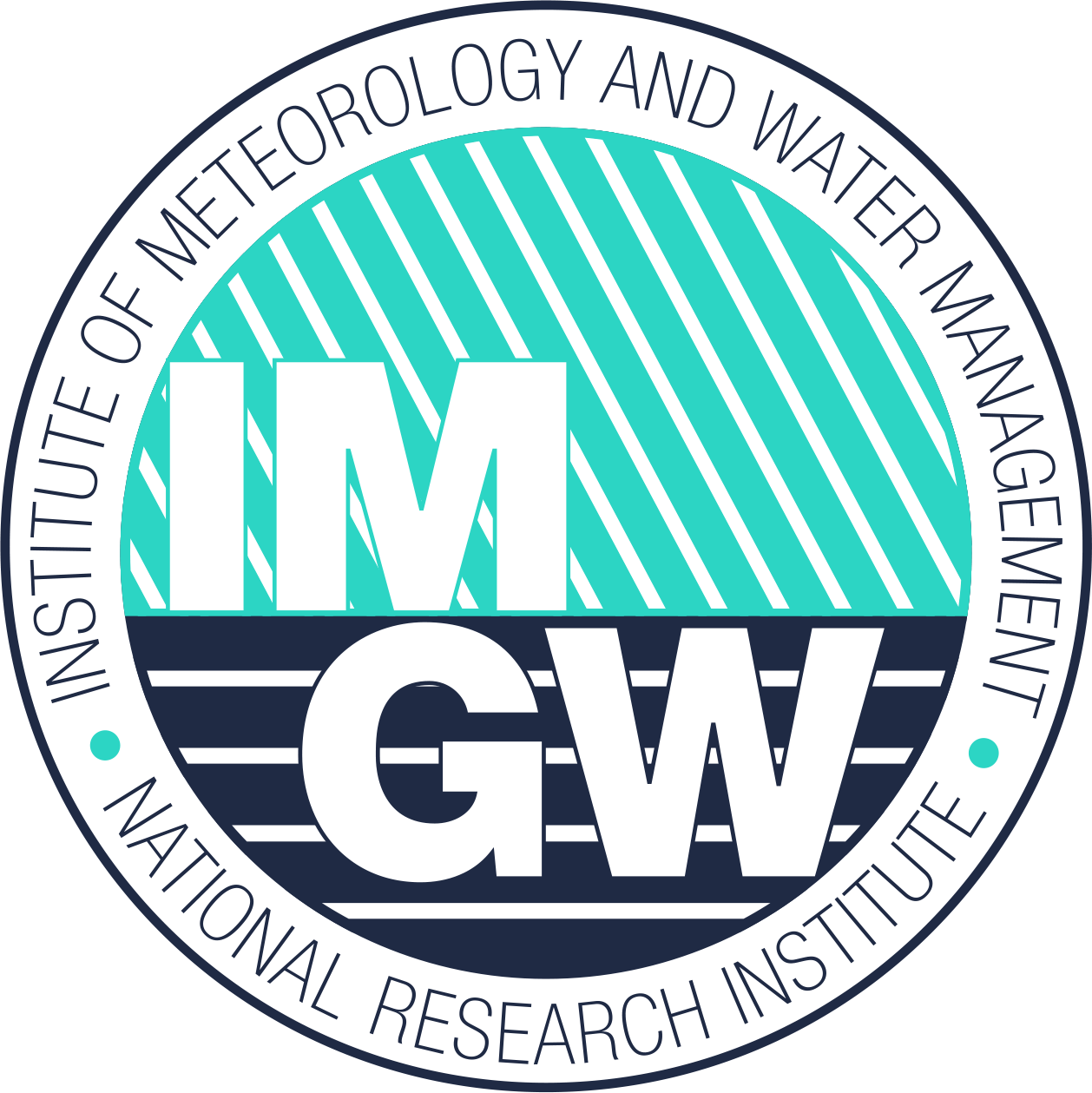 Some issues related to Land SAF „old” and „new” Actual ET products
Daily ET – new Land SAF Product
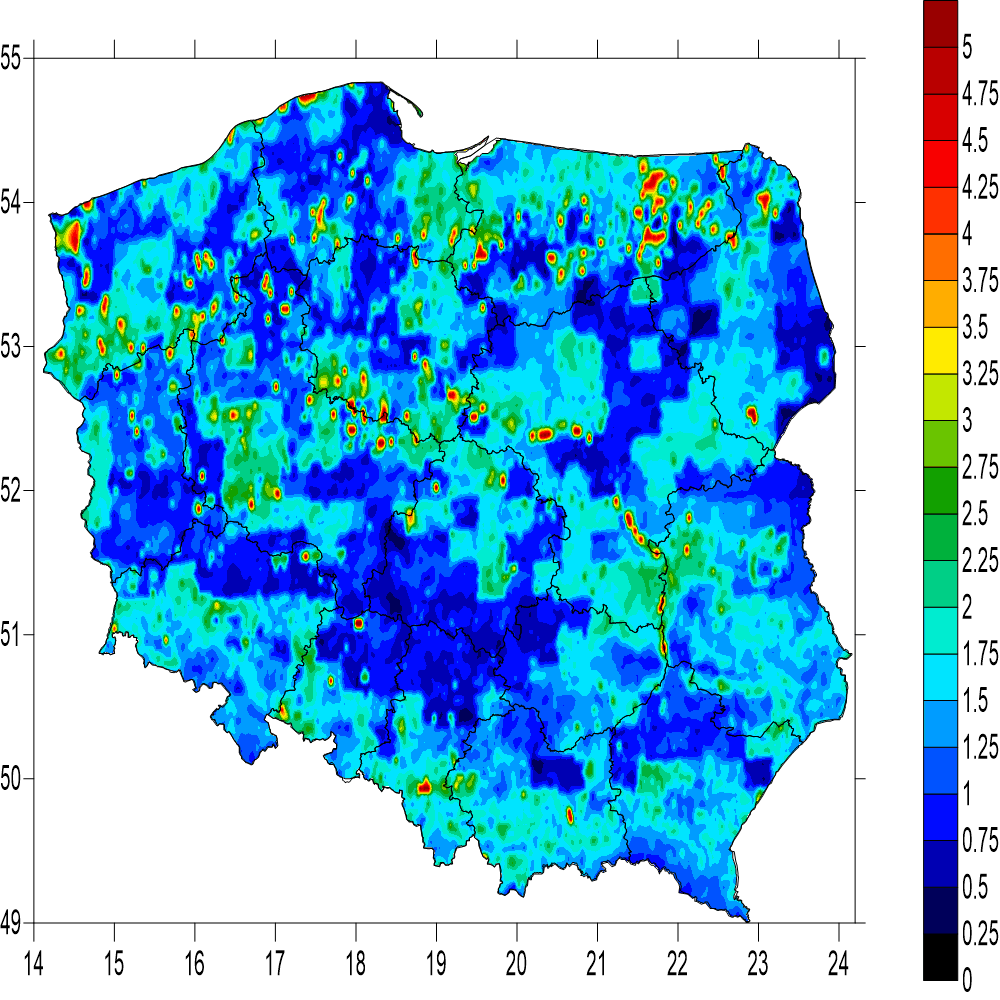 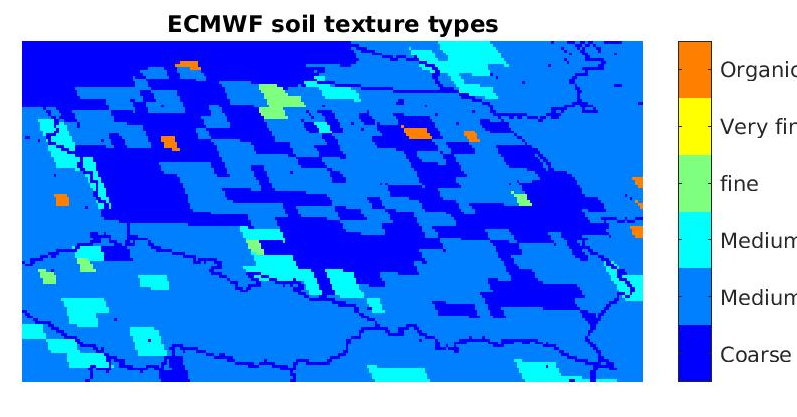 Tytuł prezentacji z tutaj
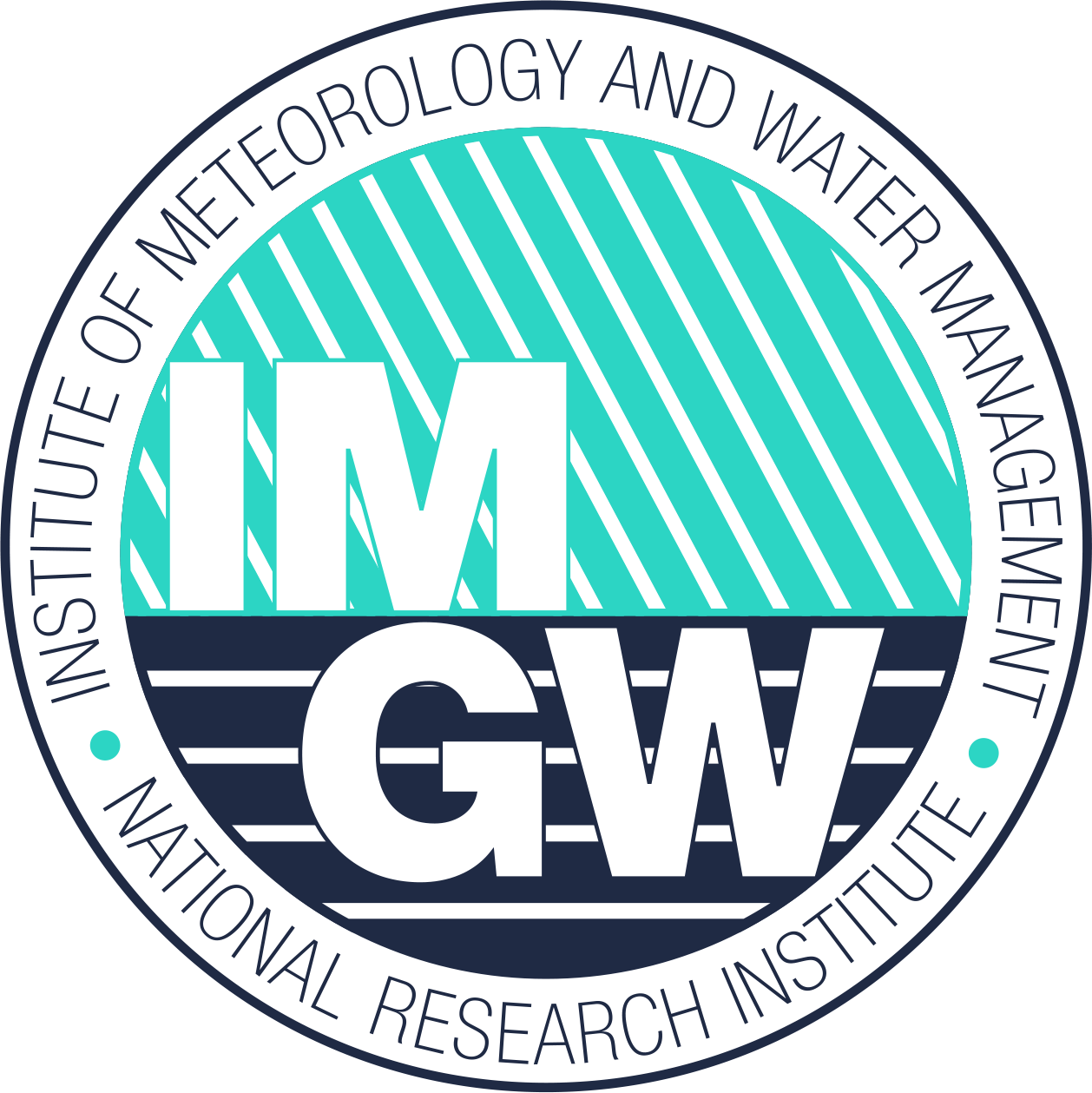 Black holes in Actual Evapotranspiration – problen of both  „new” and „old”
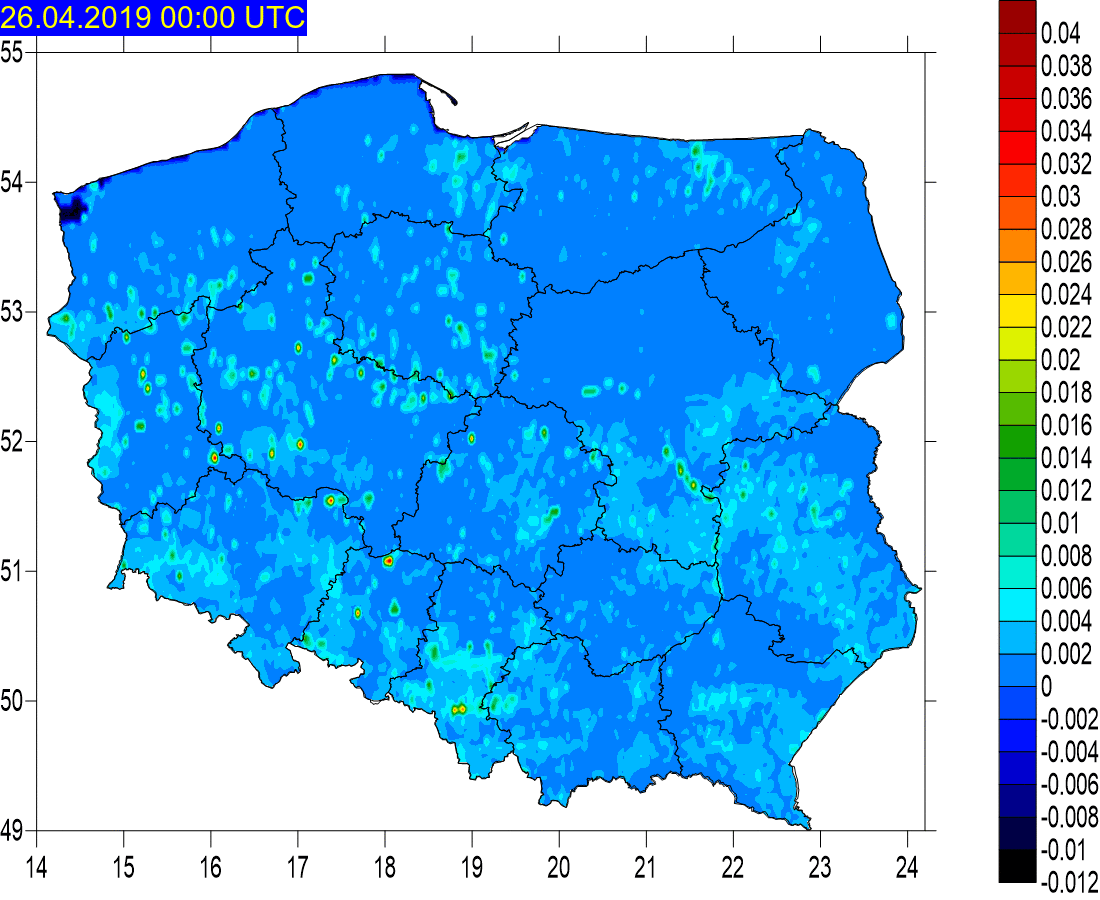 Between 11:00-15:00 many black holes – areas with code 0 = „sea” or „no data”
Tytuł prezentacji z tutaj
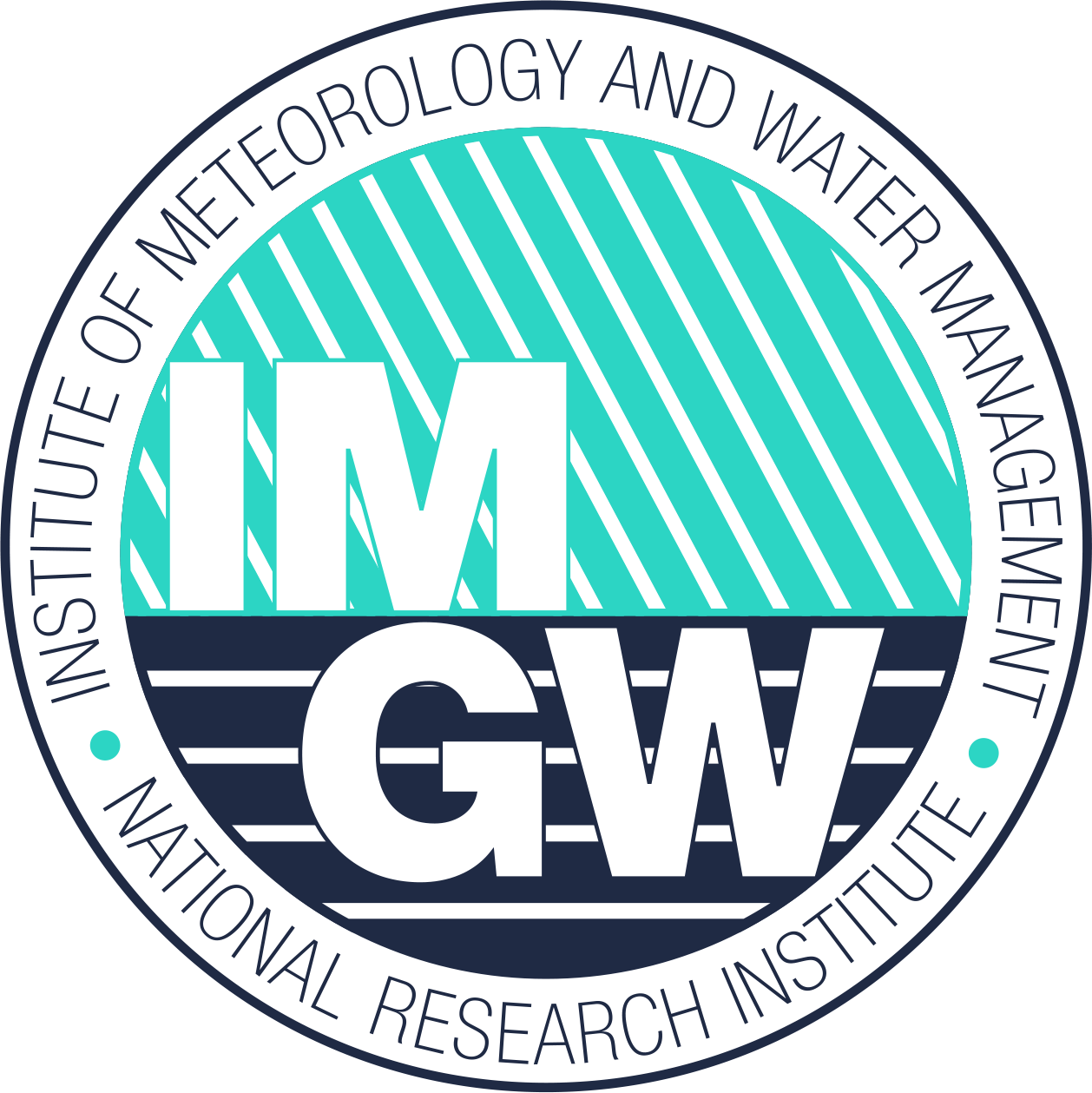 Comparison of values ET: „new” vs „old” version – 9.07-22.09.2019
Old
New
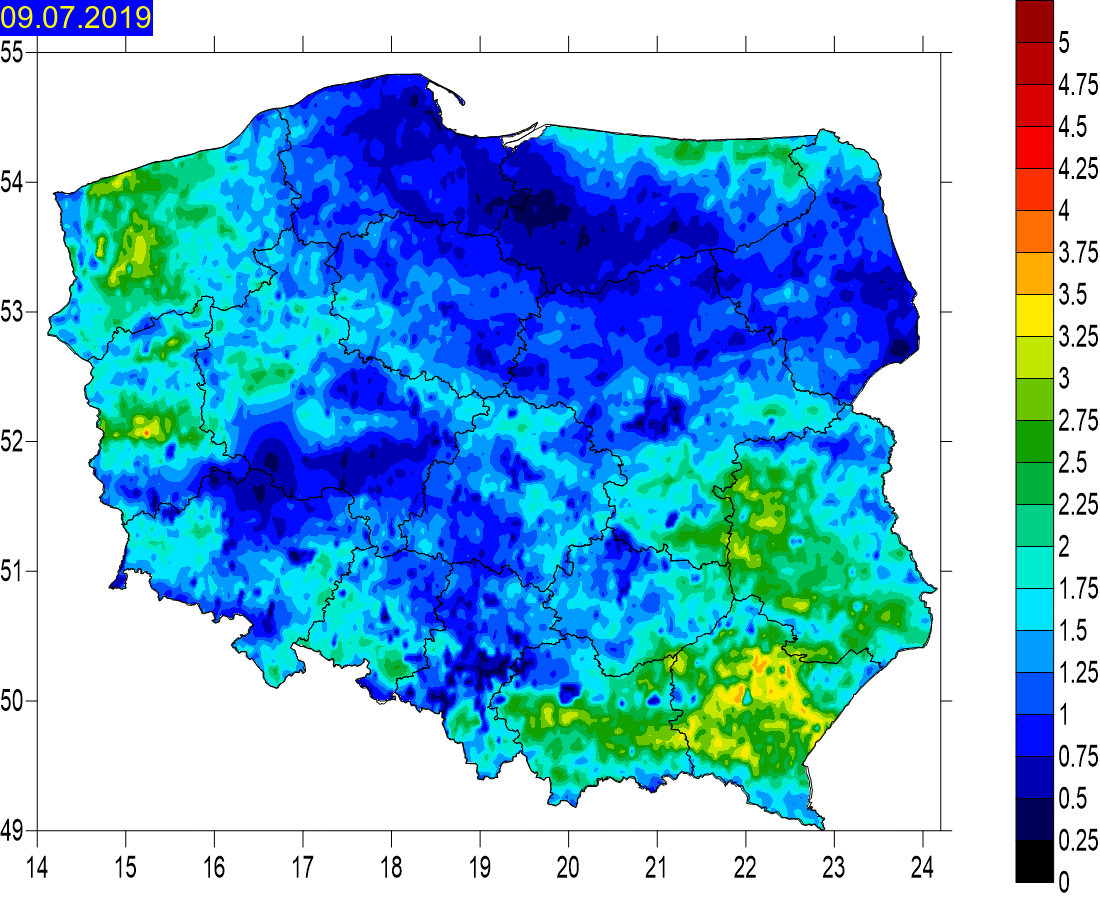 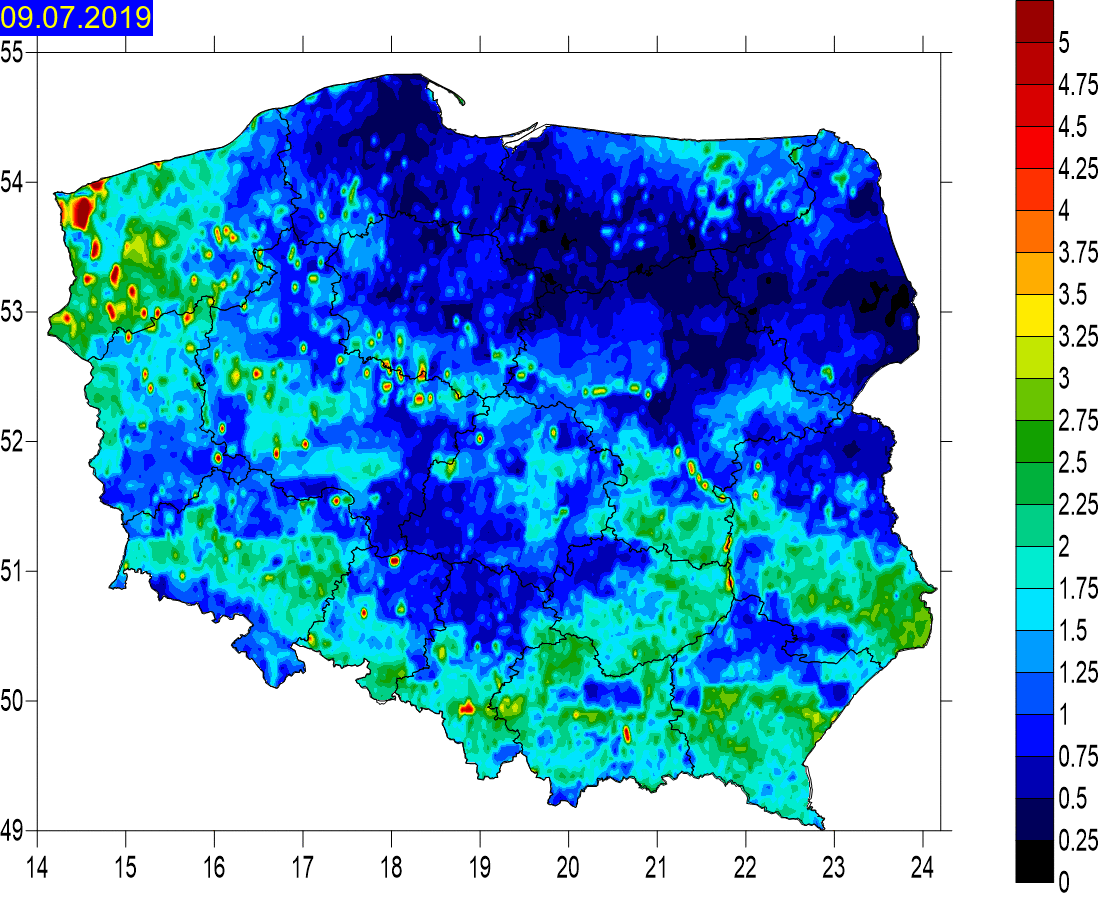 Tytuł prezentacji z tutaj
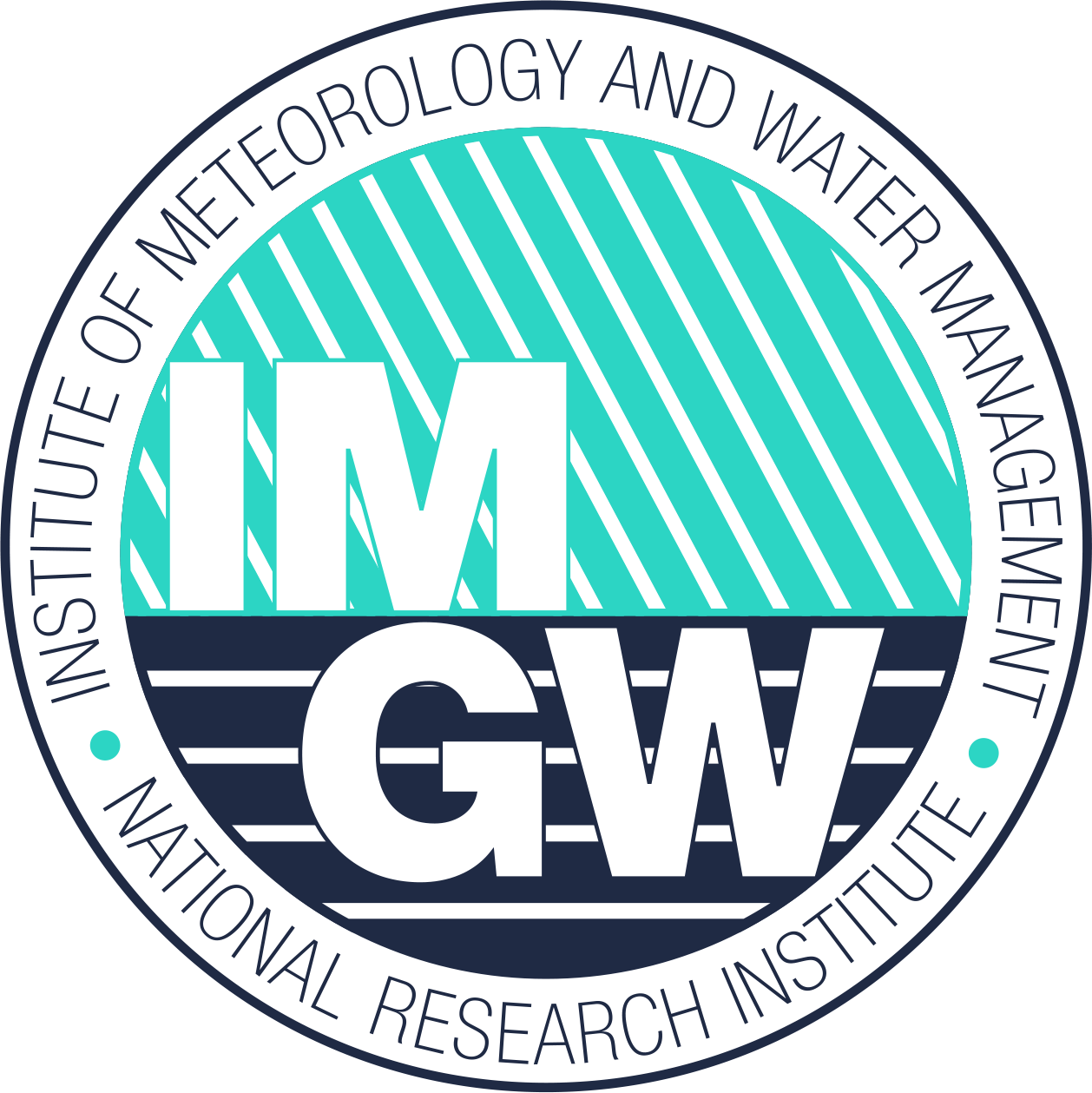 Comparison of values ET: „new” vs „old” version – 9.07-22.09.2019
Jelenia Góra
Mikołajki
Opole
Zamość
Tytuł prezentacji z tutaj
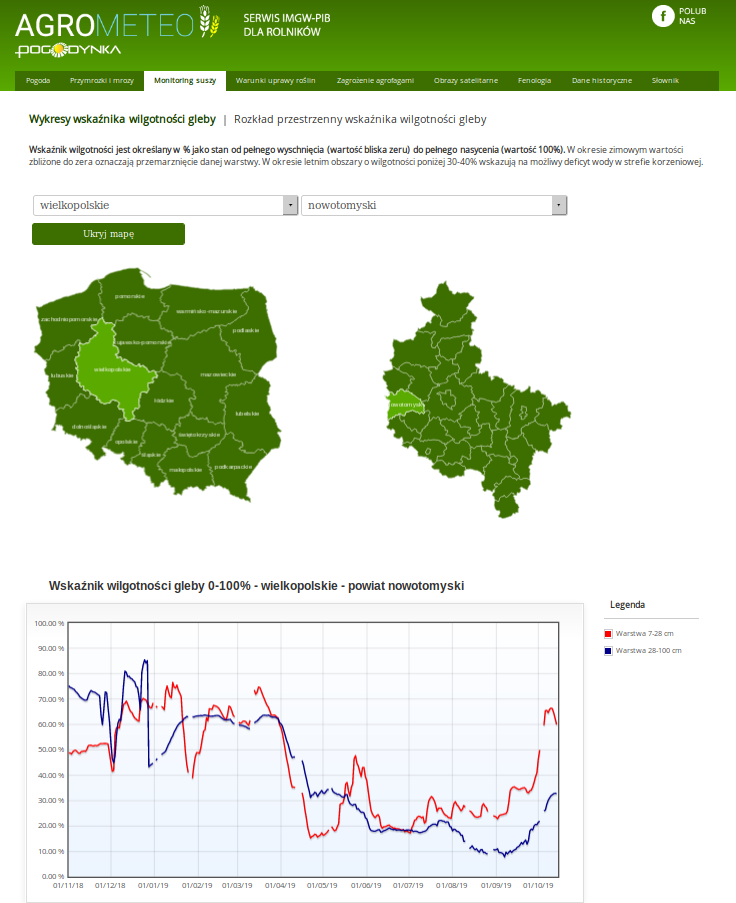 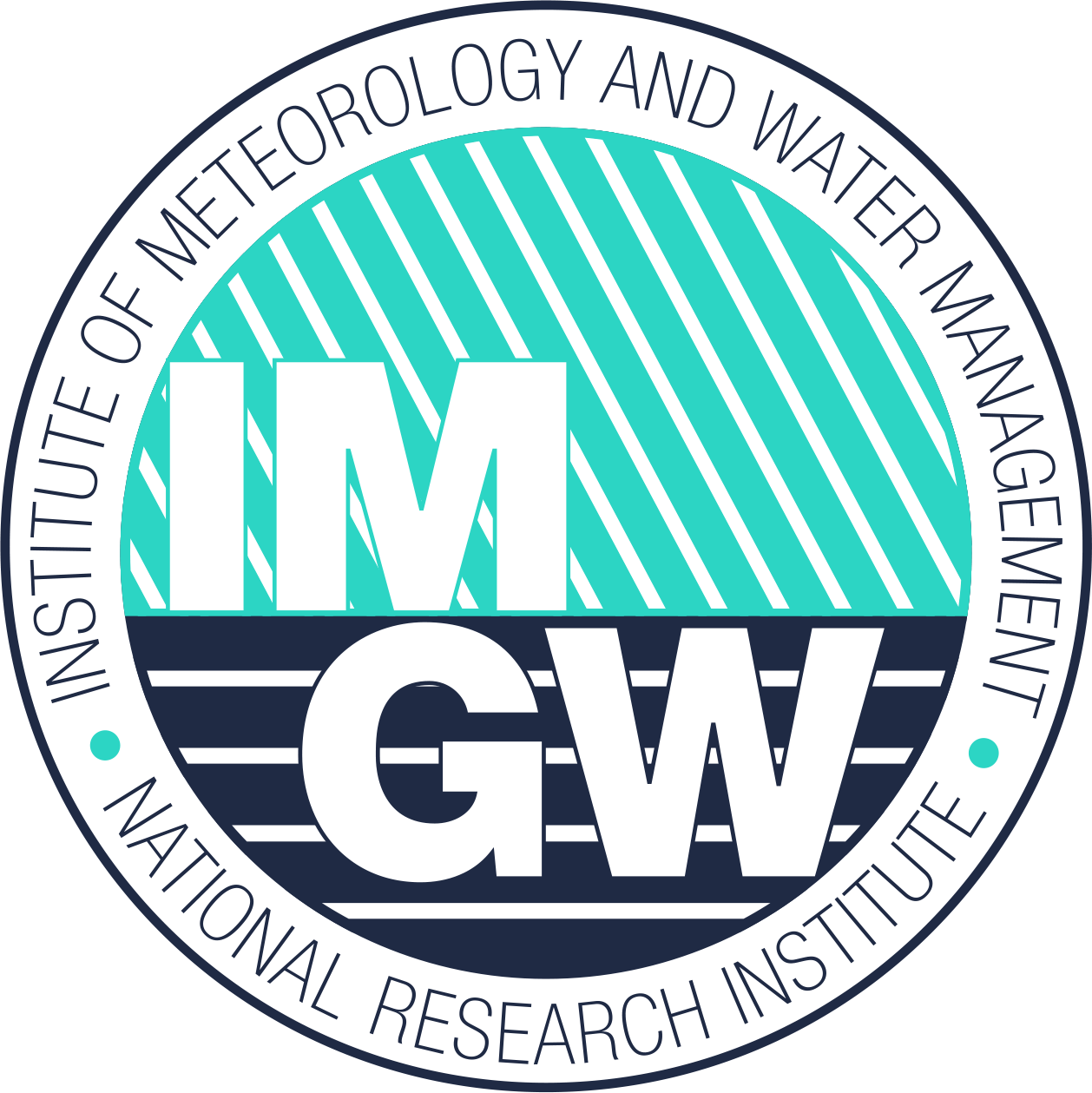 Soil Moisture service
Interesting applications of H-SAF and Land SAF products, for the area of Poland. 

On click temporal course of Soil Moisture Index for last months in any of 380 counties in Poland
Tytuł prezentacji z tutaj
www.agrometeo.pogodynka.pl
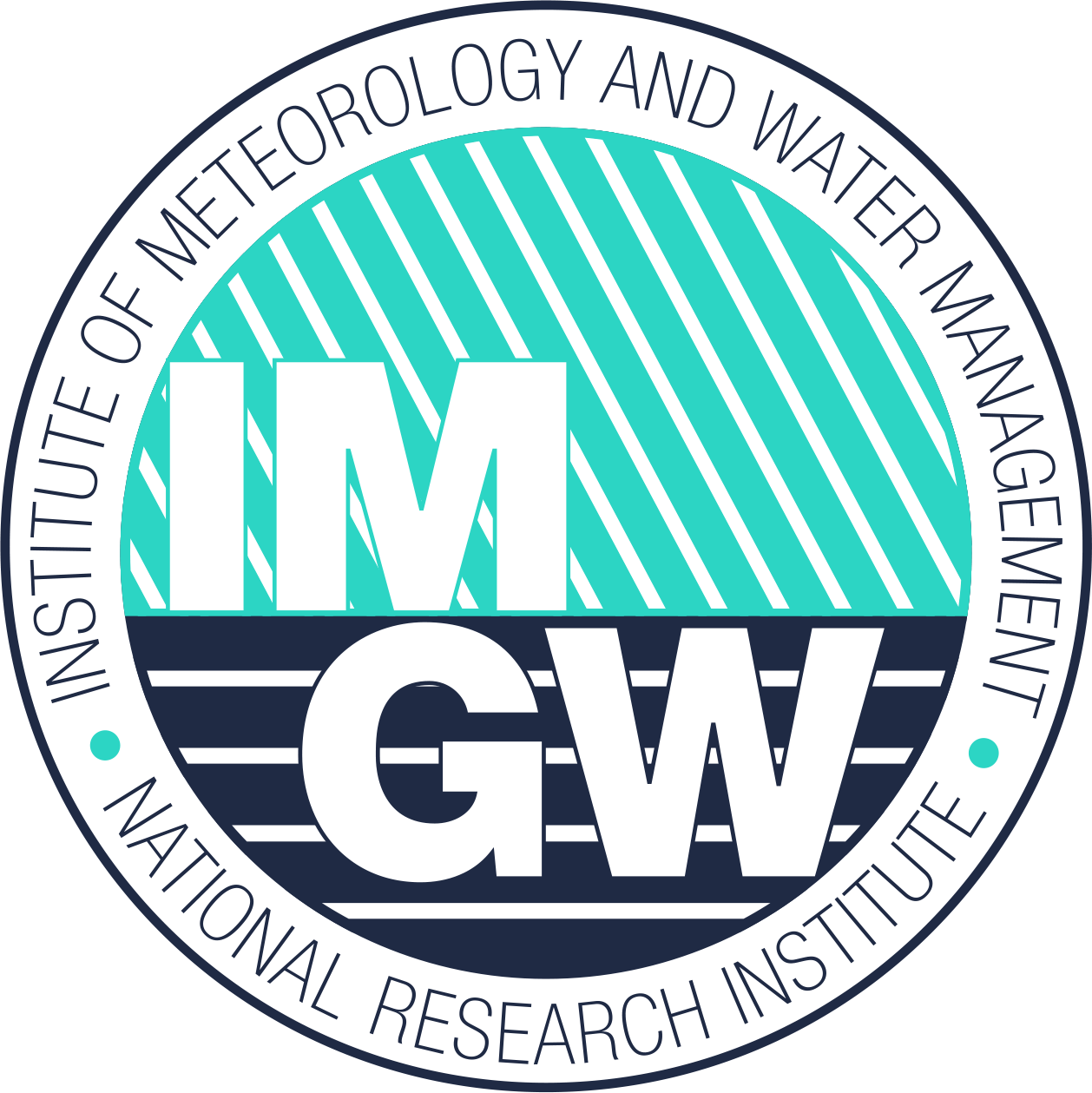 Thank you
Piotr Struzik